SSnO-nos
Finding and exploiting common OAuth pitfalls
Matthew Van Gundy
Technical Leader, Cisco Advanced Security Initiatives Group (ASIG)
Cisco Offensive Summit 2018
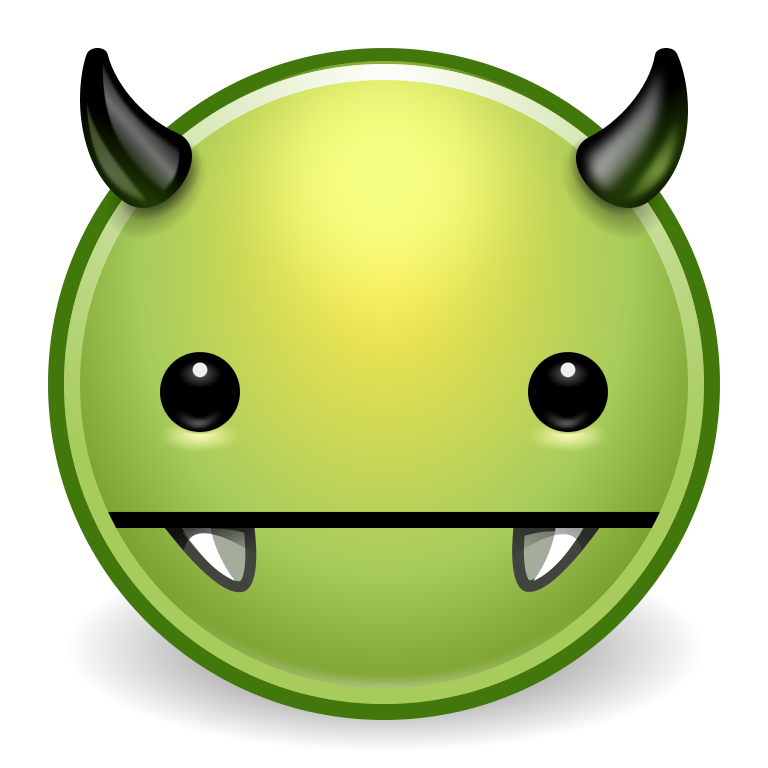 [Speaker Notes: Disclaimer: 
This is a talk about vulnerabilities & attacks
Unique talk… I’m not going to talk about any specific vulnerabilities in any products
Not implying that any products mentioned are insecure, just chosen for illustrative effect
OAuth 2.0 is complicated, will gloss
Interrupt and ask questions
Remember to turn on your mic]
Protected
Resource
What’s the point of this OAuth stuff anyway?
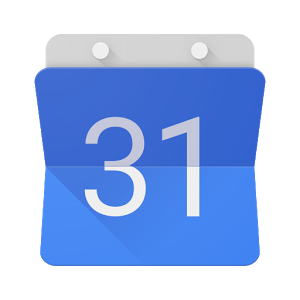 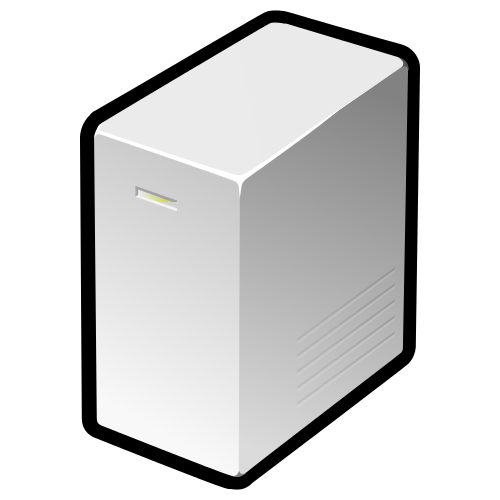 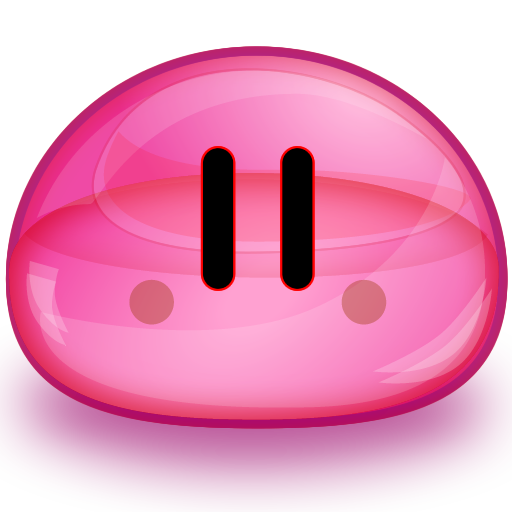 Client
@
@
@
@
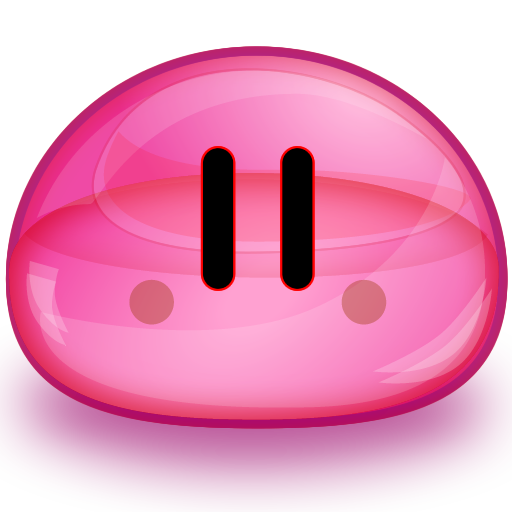 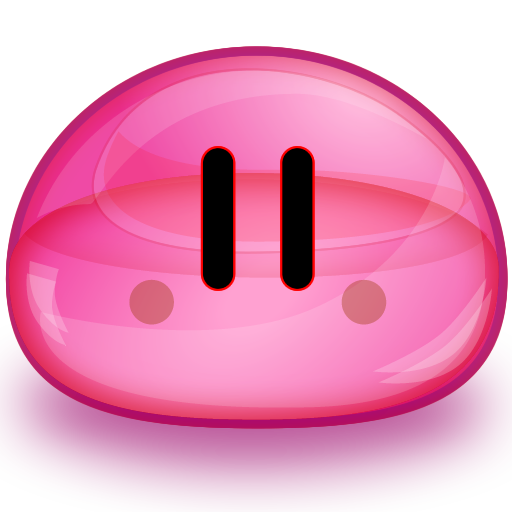 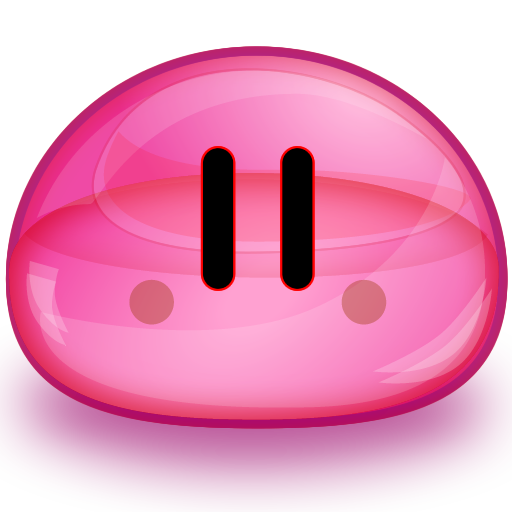 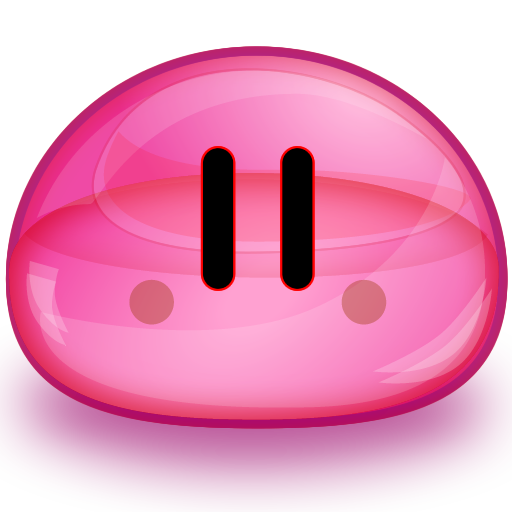 User
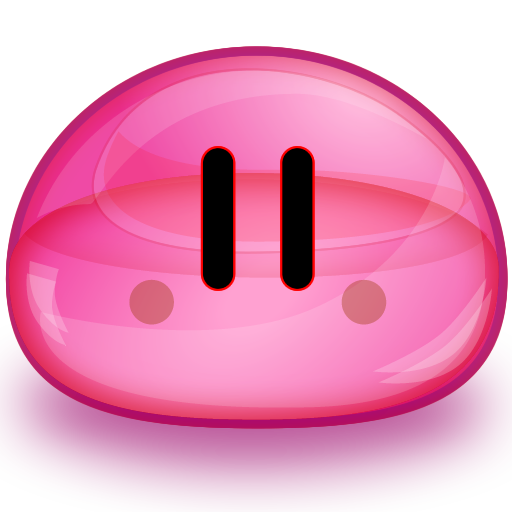 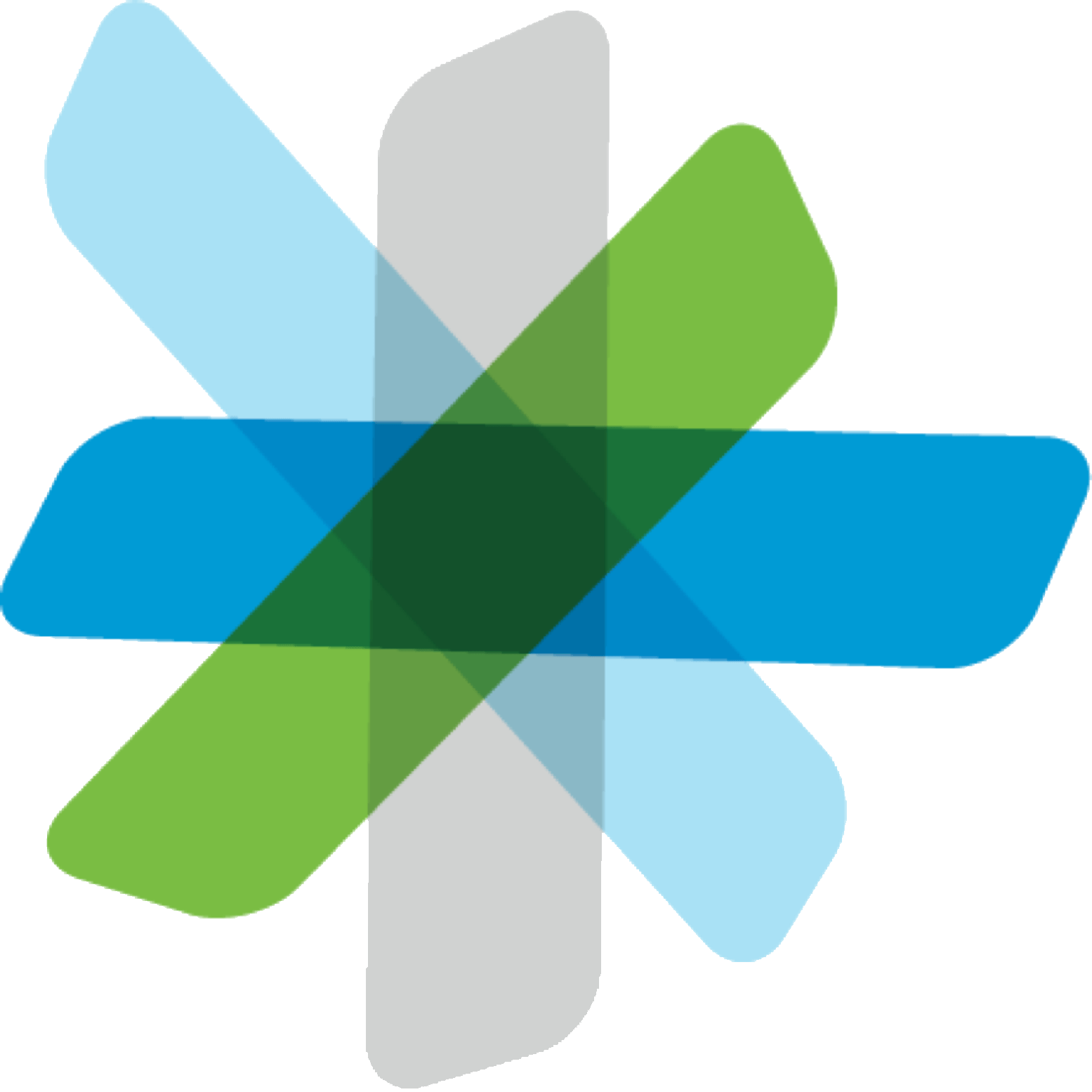 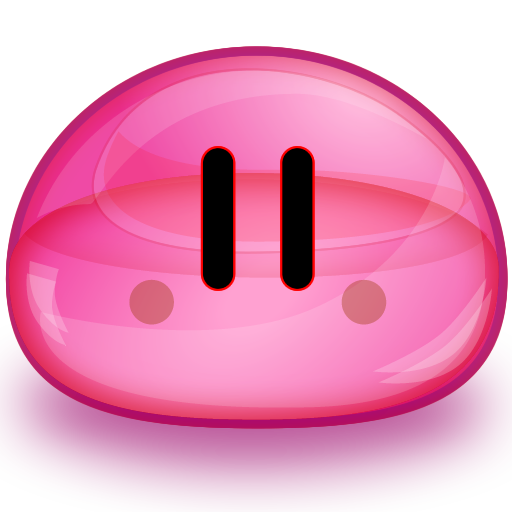 Protected
Resource
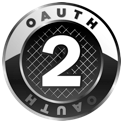 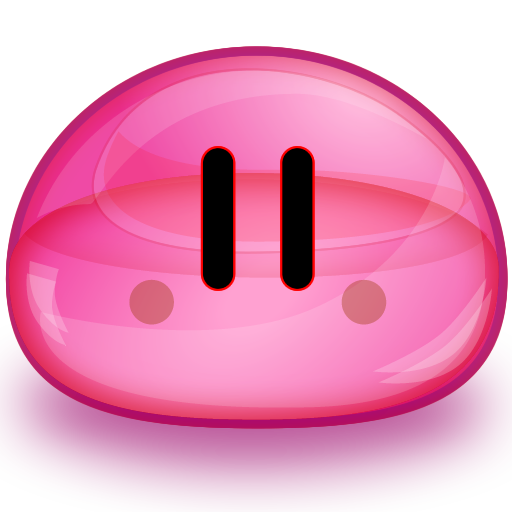 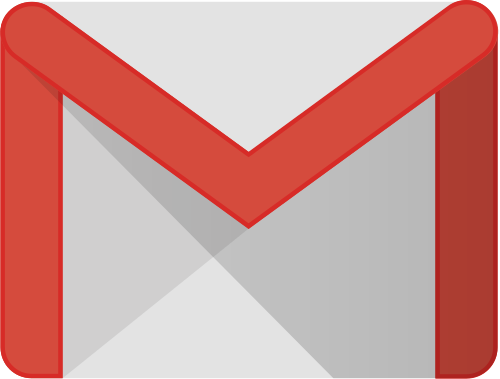 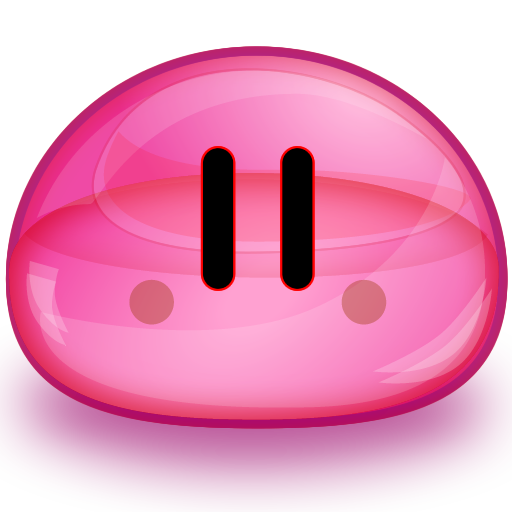 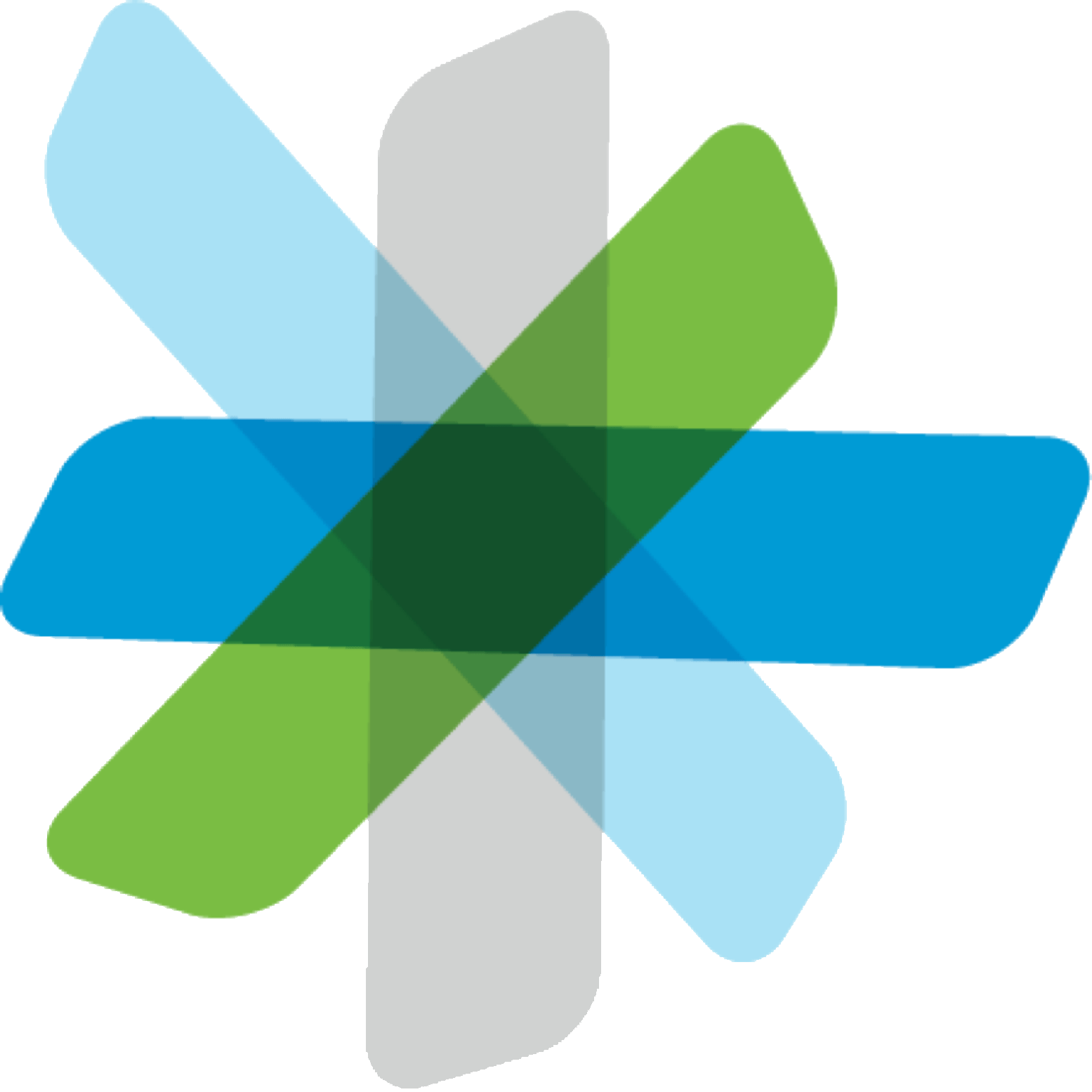 (gcal)
(gcal)
(gcal)
(gcal)
(gcal)
(gcal)
@
@
@
@
@
@
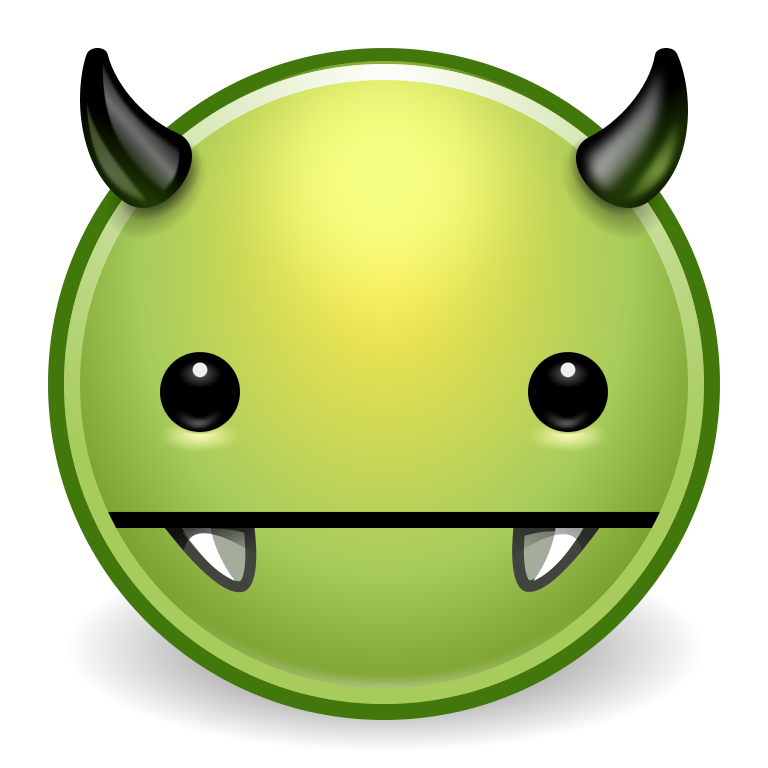 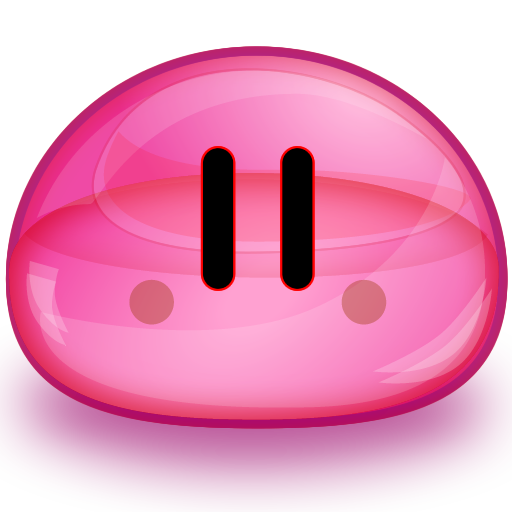 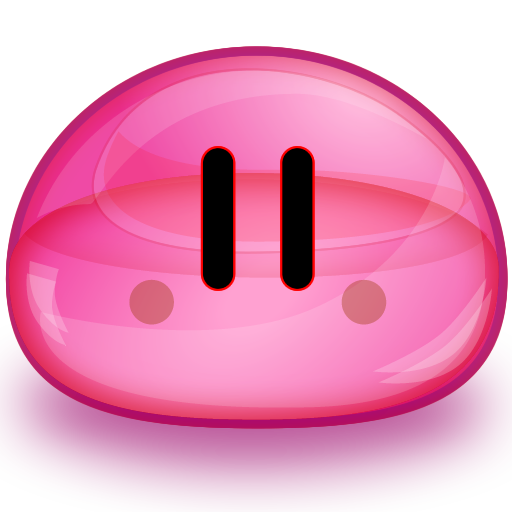 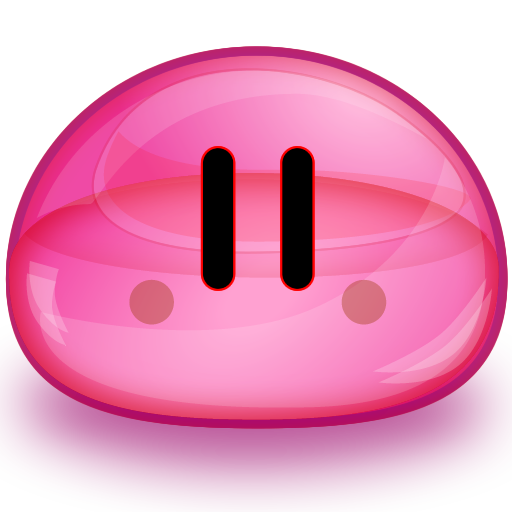 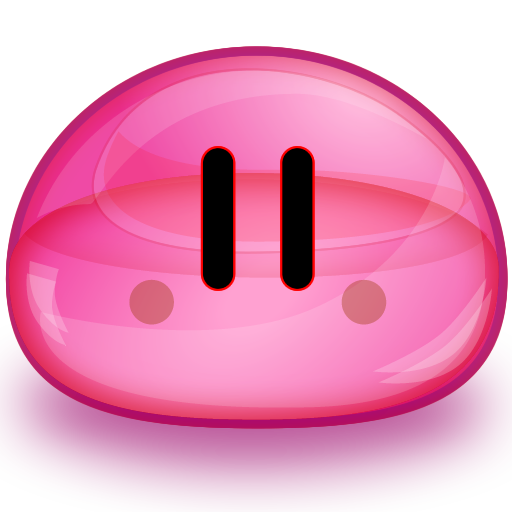 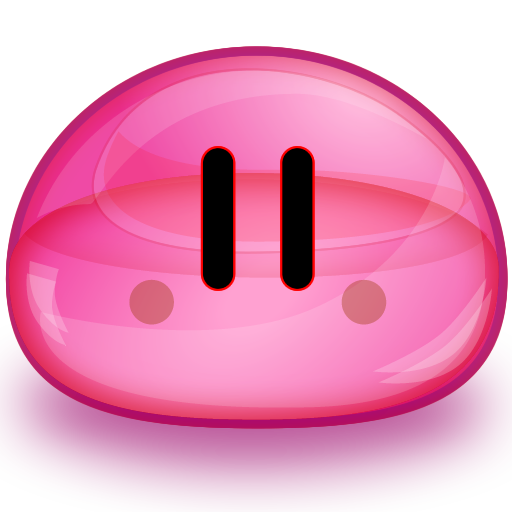 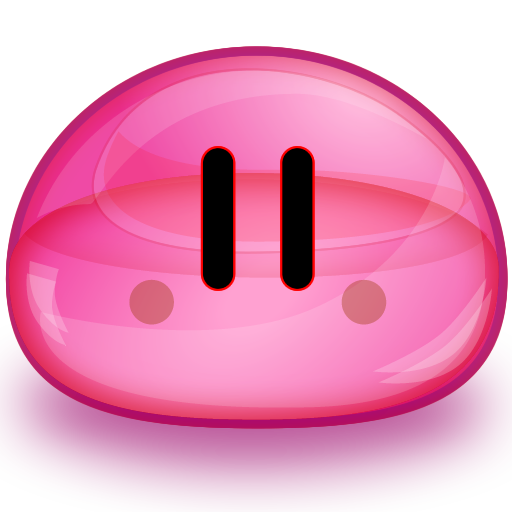 Authorization
Server
Adversary
[Speaker Notes: Suppose Spark wants to add ability to schedule meetings in Calendar
Would like to provide access to Calendar without allowing impersonation to Gmail, etc.
Delegate access to Calendar to Spark
That’s not SSO! … bear with me
OAuth Benefits
Delegate access
Restrict: resources, operations, duration
Revoke access to specific clients
Compromised clients don’t loose access to everything
FORMALLY VERIFIED!!! As long as you don’t screw up
Components
User / Resource Owner – entity capable of granting access to a Protected Resource (for this talk User === Browser)
Protected Resource – a resource (e.g. web API) that is access-restricted to certain authorized Users
Client / Relying Party – application accessing Protected Resource on behalf of User, service that needs to identify User
Authorization Server / Identity Provider (IdP) – authenticates User, confirms authorization of Clients, issues access tokens
Adversary - Hacks AllTheThings!]
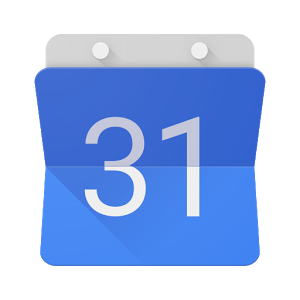 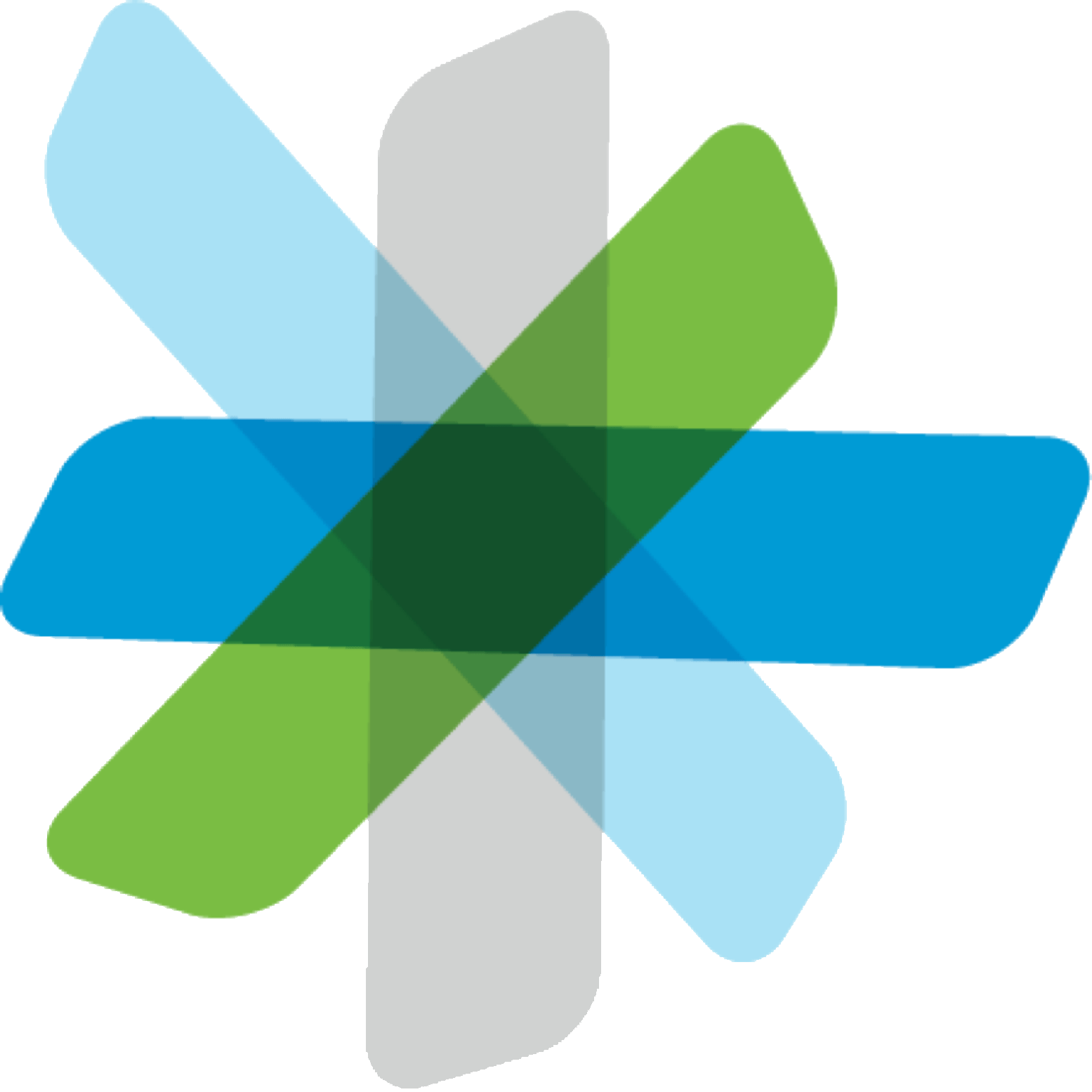 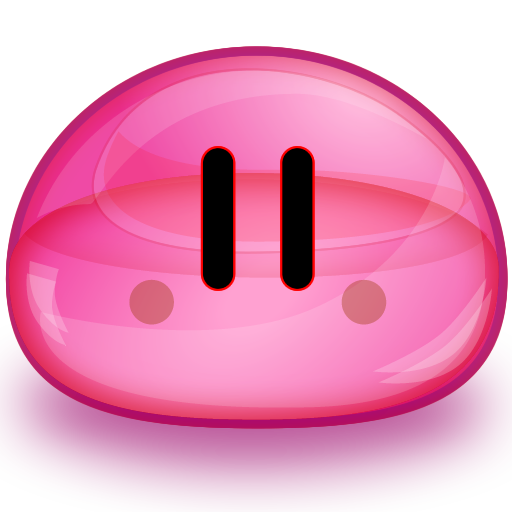 POST /start	 alice@cisco
Redirect cisco/authorize	client_id, redirect_uri, state, scope
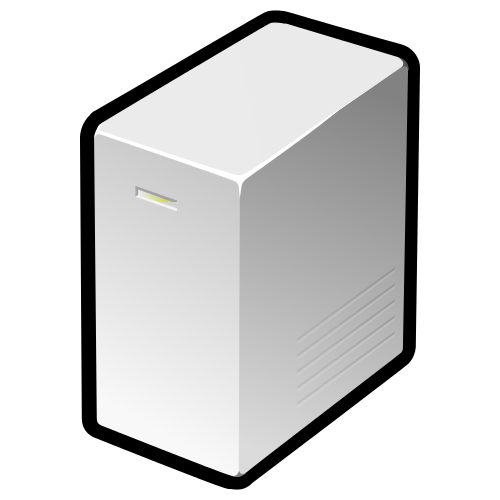 GET cisco/authorize	client_id, redirect_uri, state, scope
POST cisco/authorize	username, password
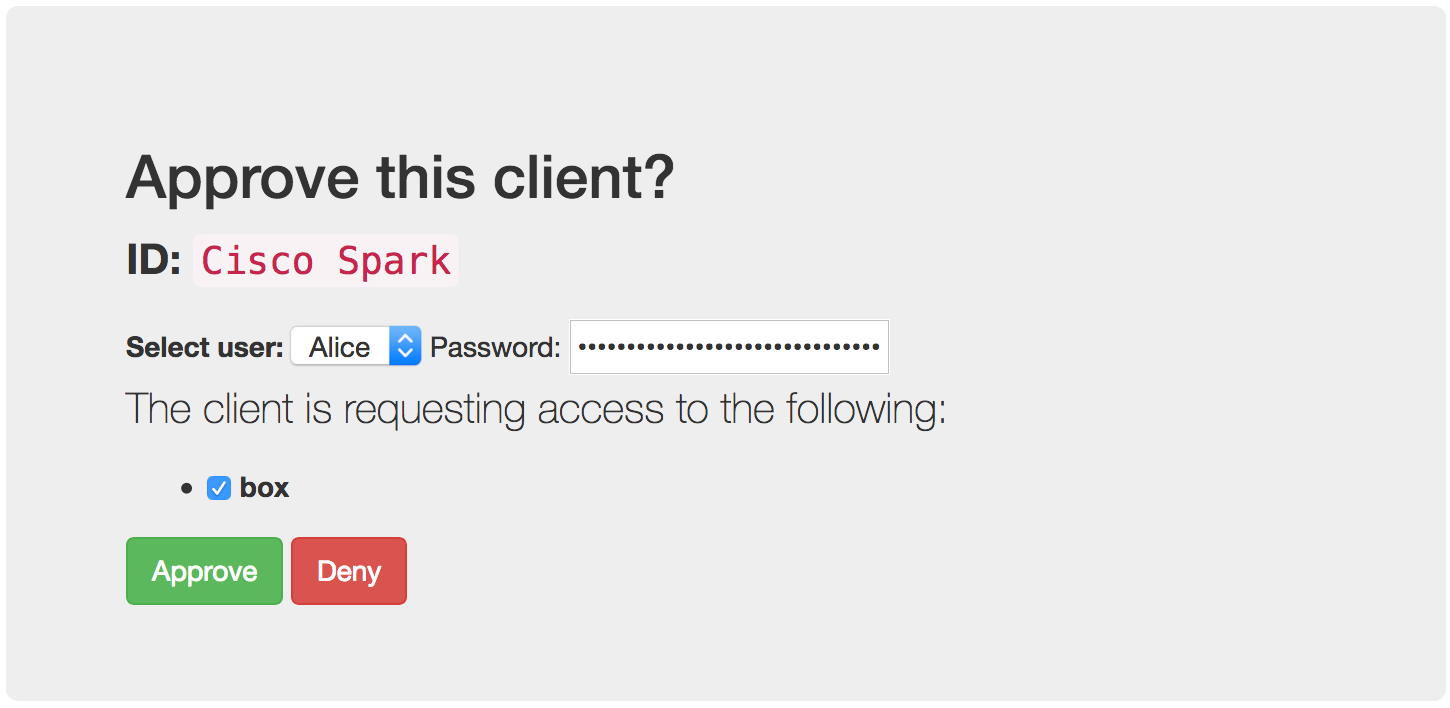 Redirect: redirect_uri?	code, state
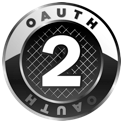 OAuth 2.0 Authorization
GET redirect_uri		code, state
POST /token   code, client_id, client_secret, redirect_uri
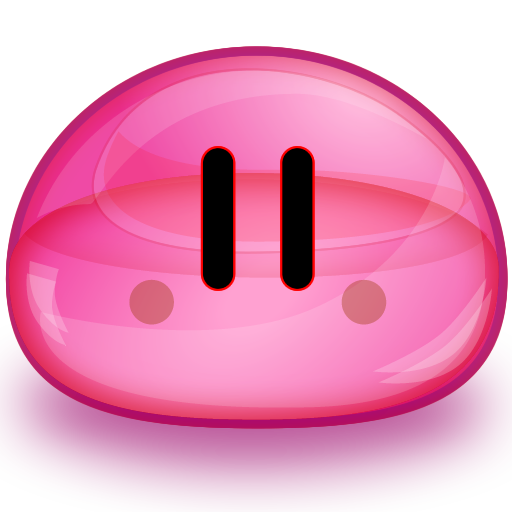 access_token
GET /resource   Auth…n: ... access_token
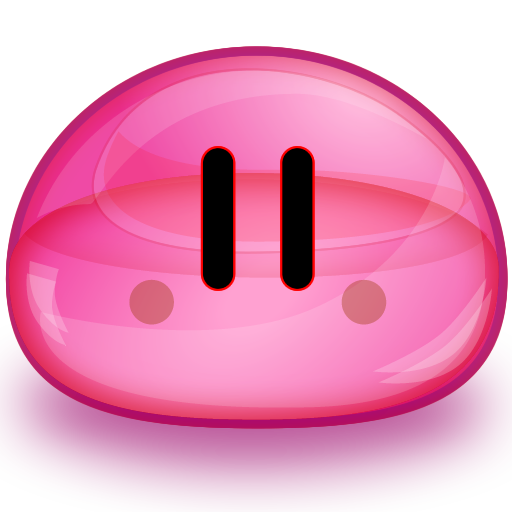 Google Calendar
resource
session_cookie
[Speaker Notes: Alice identifies herself as Cisco user
Spark redirects Alice to the Cisco Authorization Server, specifying its
client_id – identifies the client to the Authorization Server.  How server notifies Alice what she’s authorizing
redirect_uri – tells Authorization Server where to sent Client after authorizing
state – ensures that return from alleged Authorization Server response was initiated by Client flow
scope – the “specific privileges” that the Client is requesting
Caveat: not all parameters are shown
Authorization Server validates request: client_id & scope valid, redirect_uri valid for Client
Asks the user whether they want to authorize the request
User approves & authenticates
Authorization Server redirects User back to Client with parameters
state – value from request
code – Authorization Code that will allow *only* the client to retrieve an access token
Browser follows redirect sending state and code to Client
Client uses state to match response to its request and makes a request to Authorization Server sending
client_id – so Auth Server can identify the client
client_secret – Auth Server verifies client_secret to prevent disclosing token to wrong client
redirect_uri – that Client received response on.  Auth server should reject if this doesn’t match where it sent the response
code – Auth Server verifies code was what it sent to Client to ensure that only a Client authorized by the User can obtain an access_token
Authorization Server returns access_token to client
Client can use access_token to access Protected Resource e.g. read and write files in the User’s Calendar account]
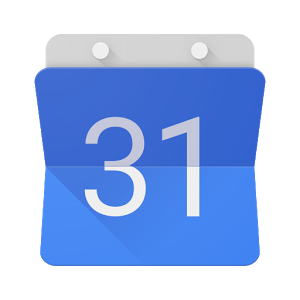 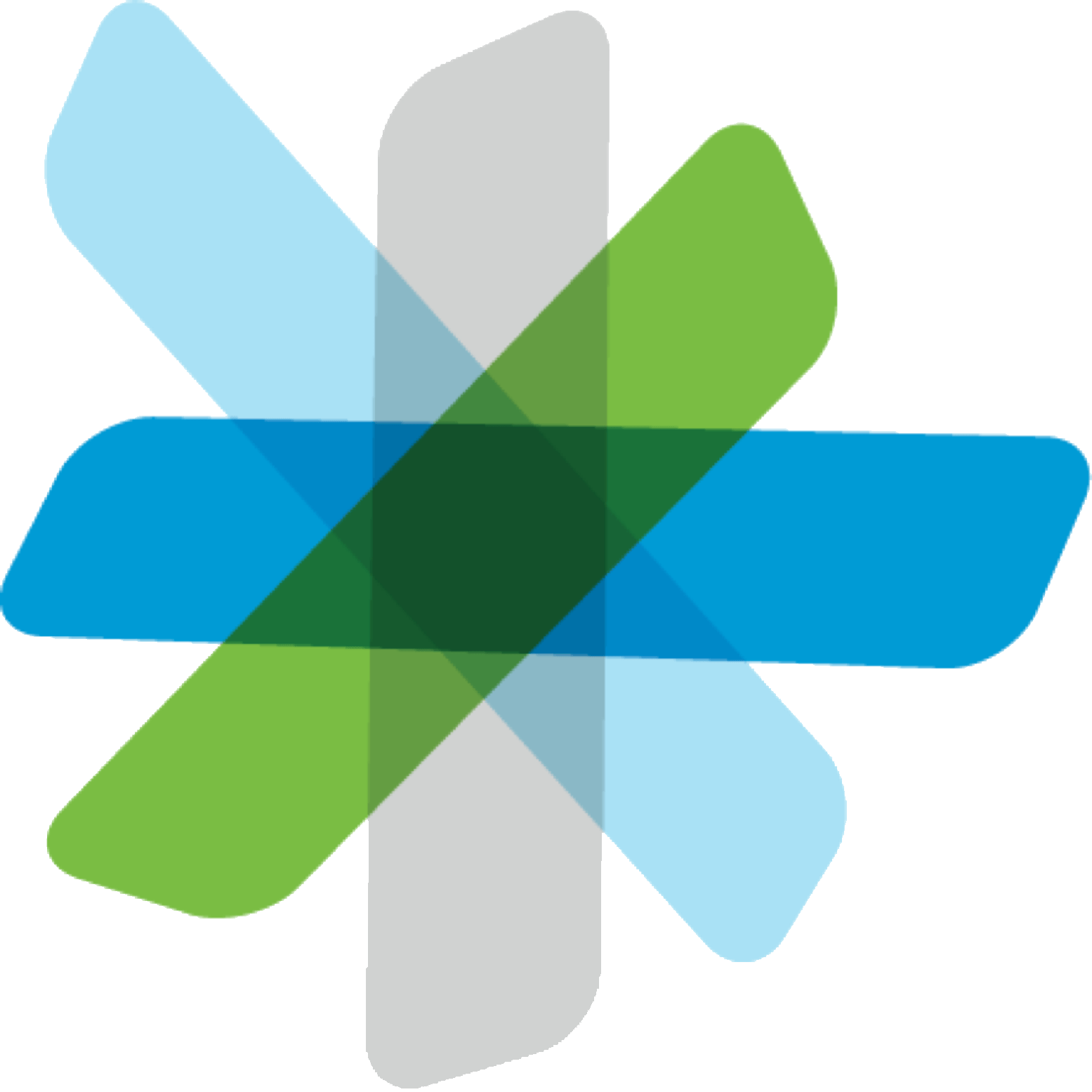 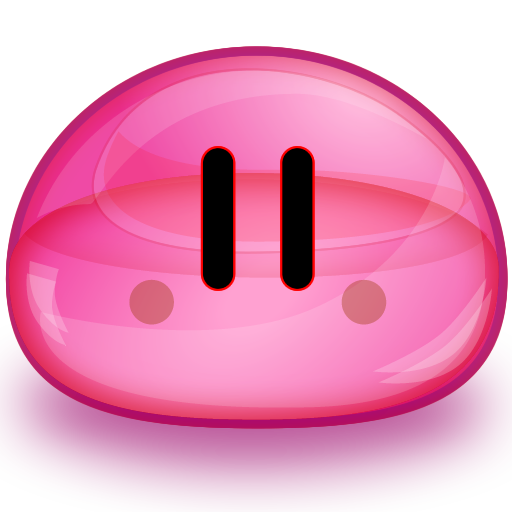 POST /start	 alice@cisco
Redirect cisco/authorize	client_id, redirect_uri, state, scope
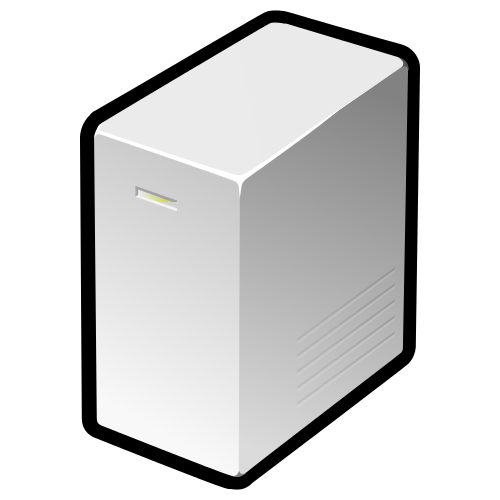 GET cisco/authorize	client_id, redirect_uri, state, scope
POST cisco/authorize	username, password
Redirect: redirect_uri?	code, state
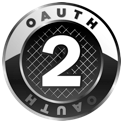 SSO w/ OAuth 2.0
GET redirect_uri		code, state
POST /token   code, client_id, client_secret, redirect_uri
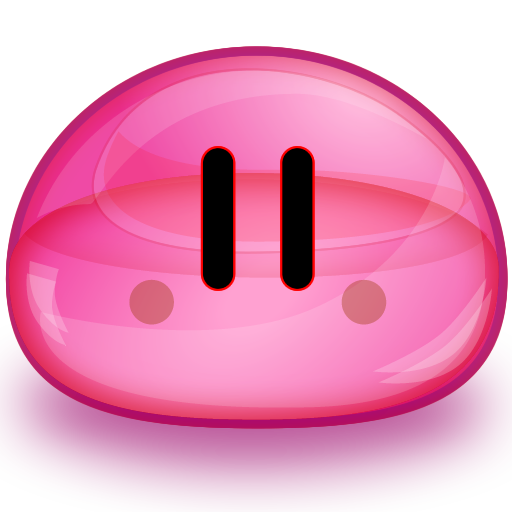 access_token
GET /resource   Auth…n: ... access_token
GET /identity   Auth…n: ... access_token
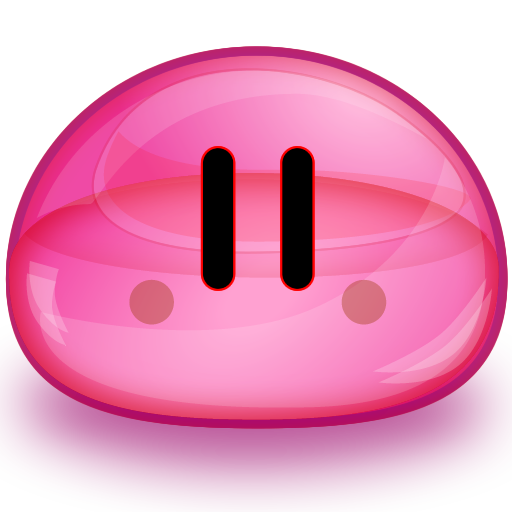 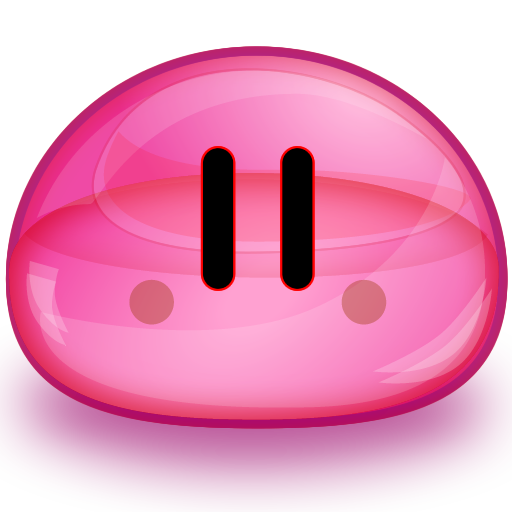 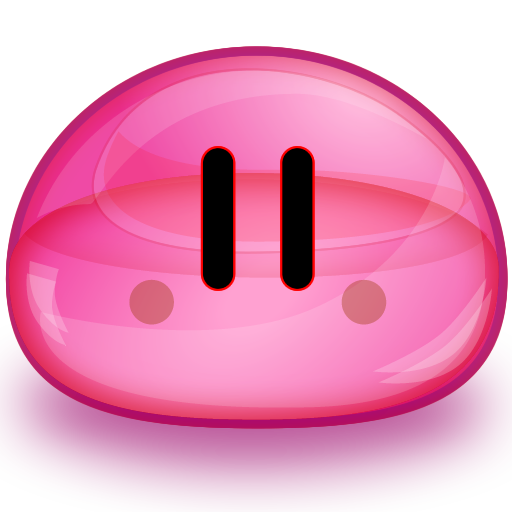 resource
user_id, client_id
session_cookie
[Speaker Notes: Delegating Authorization can be used to achieve SSO, just have to change what we’re granting access to
Everything stays the same up through the Client receiving the access_token
Client asks the Authorization Server to introspect on the access_token
If the access_token is valid, the Authorization Server will disclose which user_id and client_id it was issued to
Because User was able to grant Client access_token for user_id, Client knows that User can authenticate as user_id]
Pitfalls of Client implementations
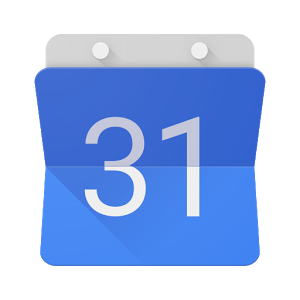 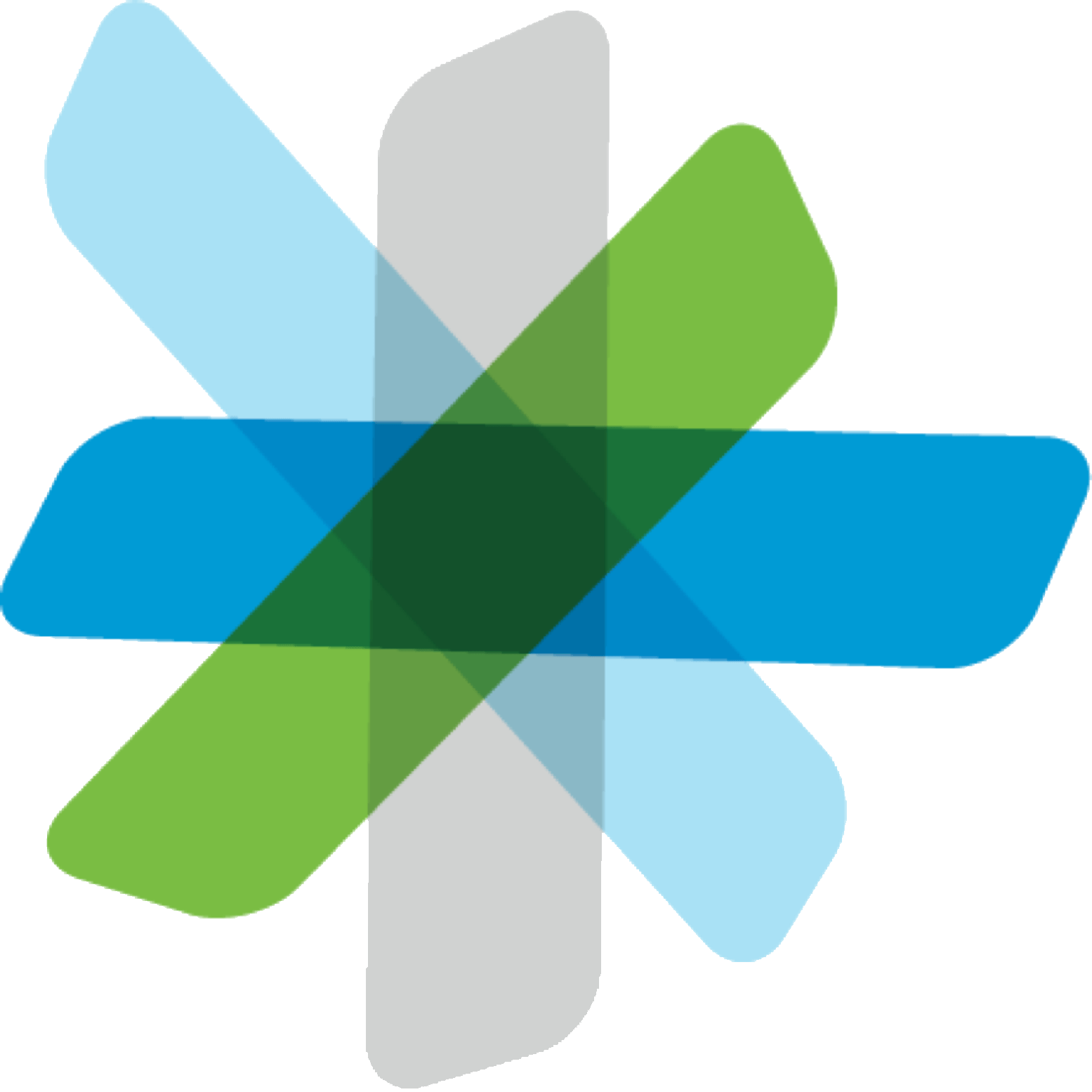 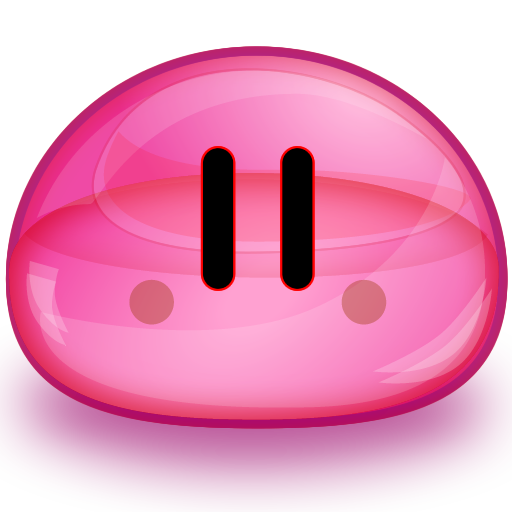 POST /start	 alice@cisco
Redirect cisco/authorize	client_id, redirect_uri, state, scope
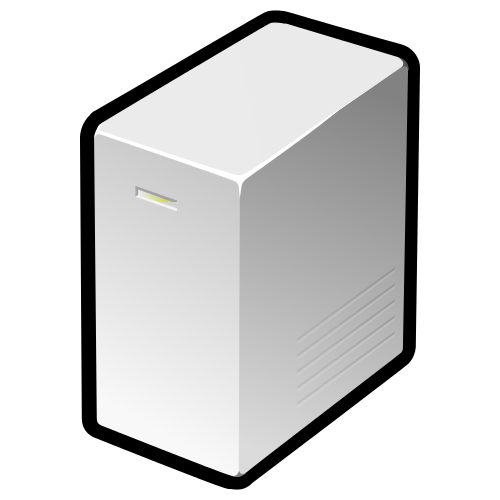 GET cisco/authorize	client_id, redirect_uri, state, scope
POST cisco/authorize	username, password
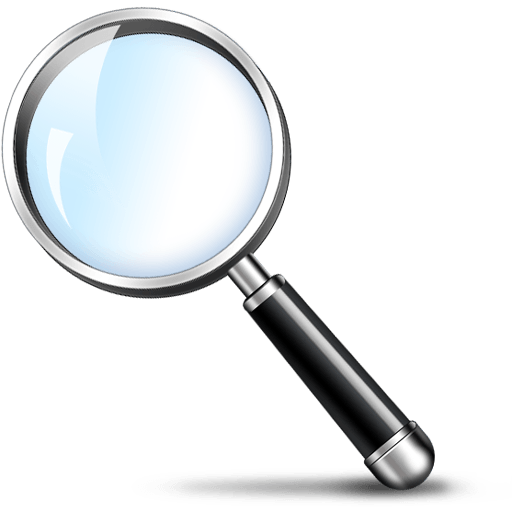 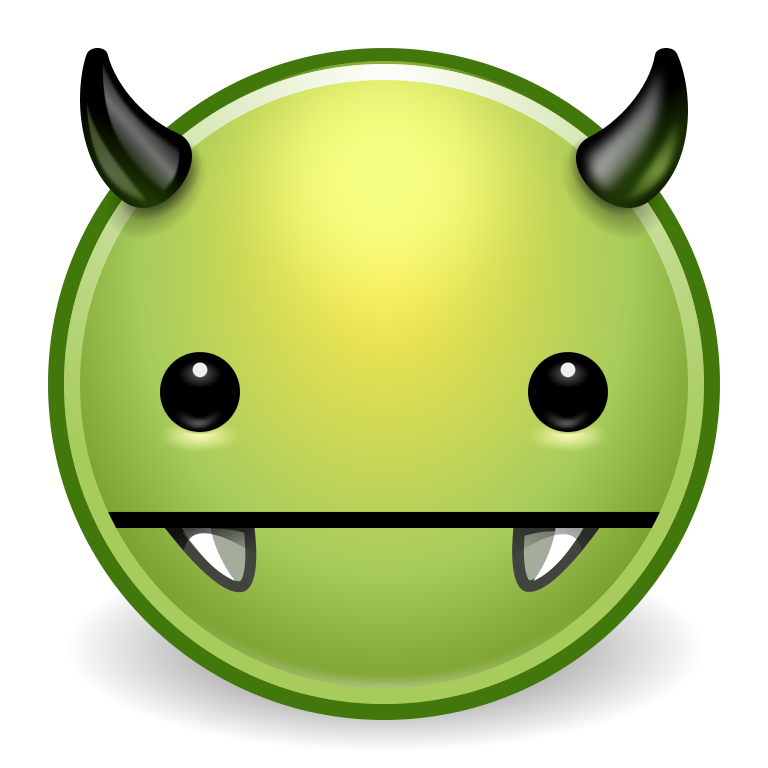 Redirect: redirect_uri?	code, state
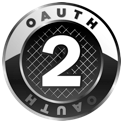 Transport Encryption?
GET redirect_uri		code, state
POST /token   code, client_id, client_secret, redirect_uri
Do all endpoints employ TLS and HTTP Strict Transport Security?
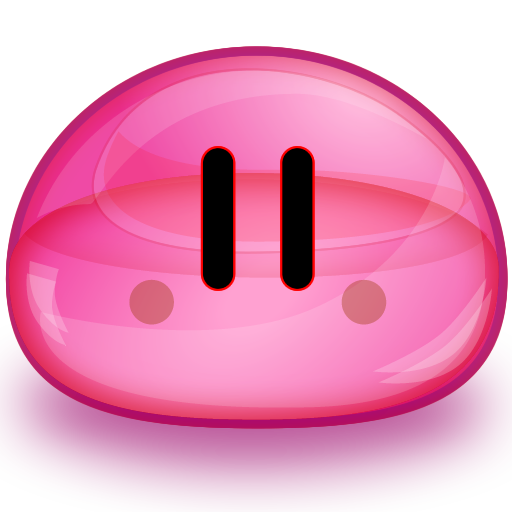 access_token
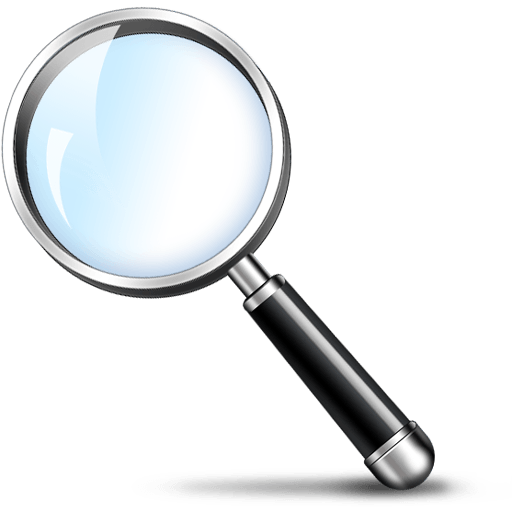 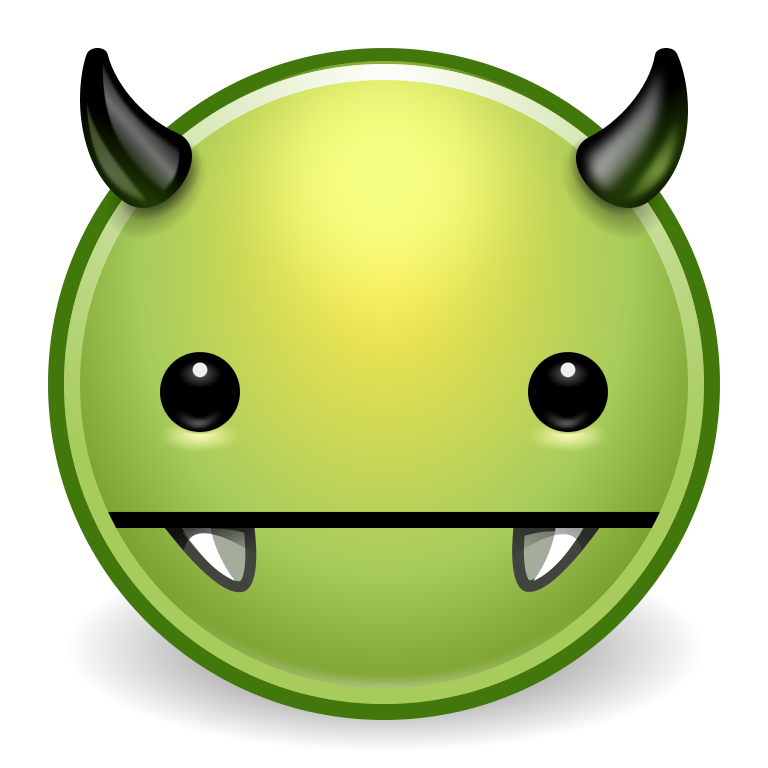 GET /resource   Auth…n: ... access_token
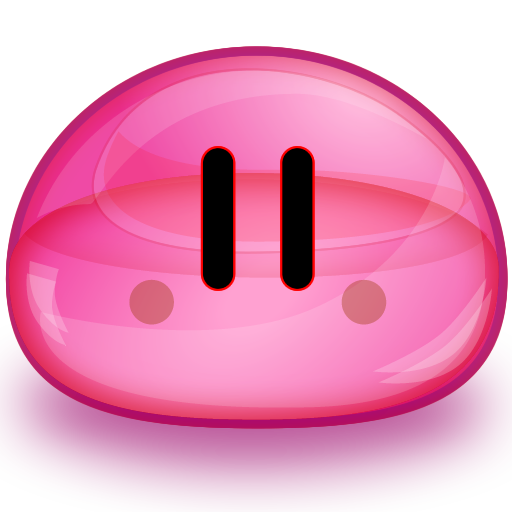 resource
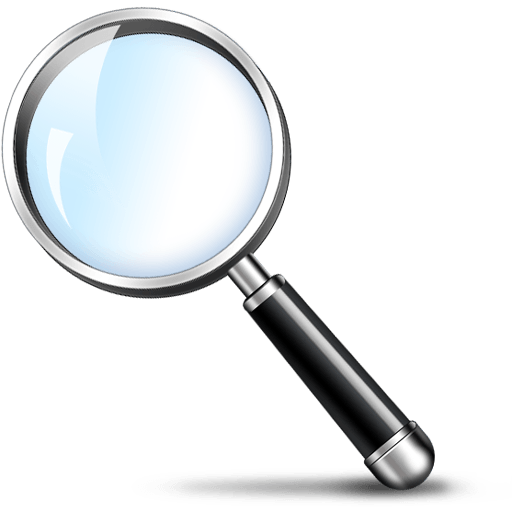 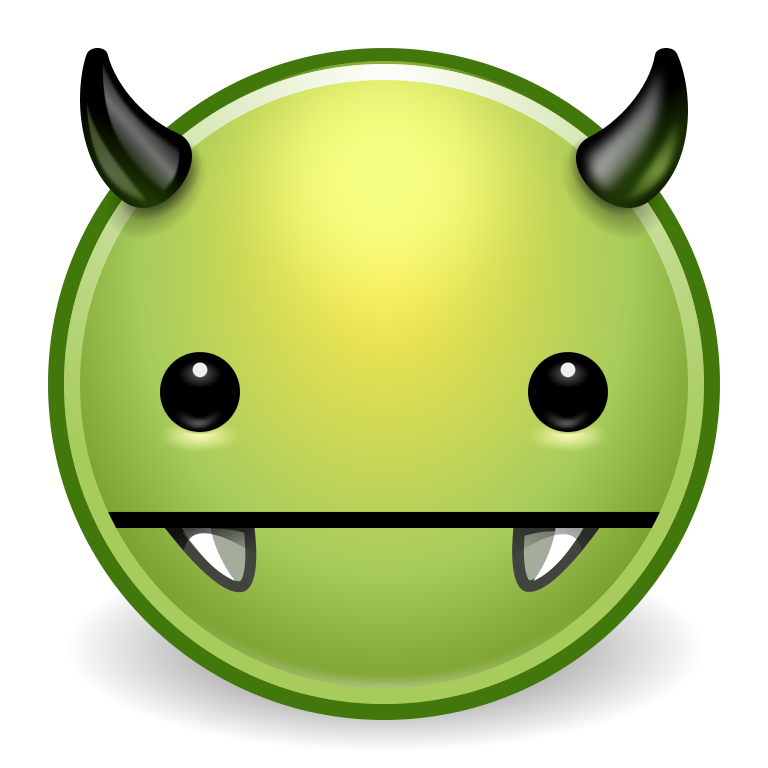 session_cookie
[Speaker Notes: OAuth 1.0 didn’t require HTTPS for many requests
Which of these requests need to be TLS protected?
Credentials
access_token
Does the client validate TLS certs correctly?]
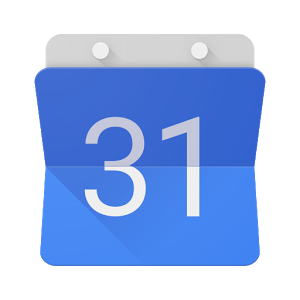 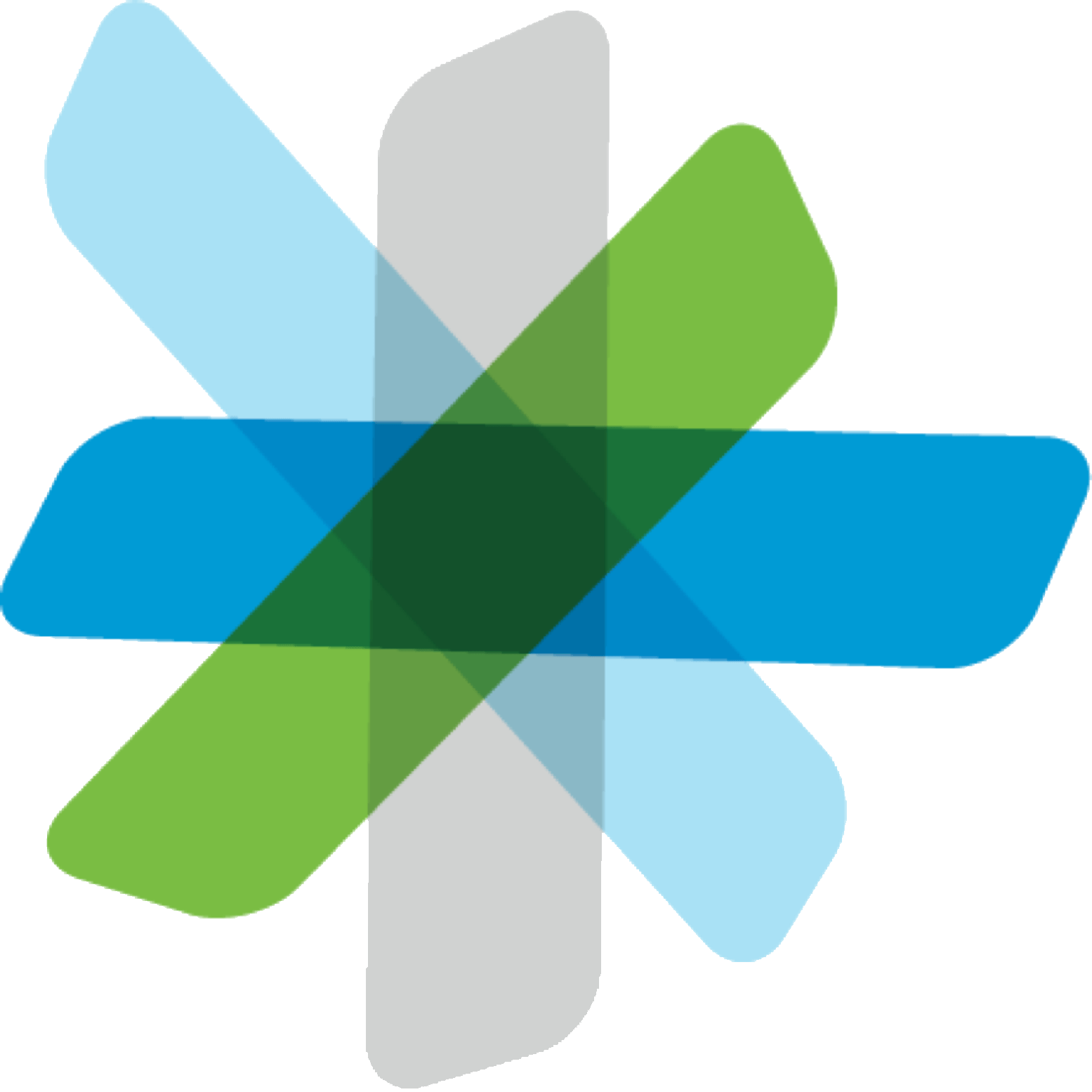 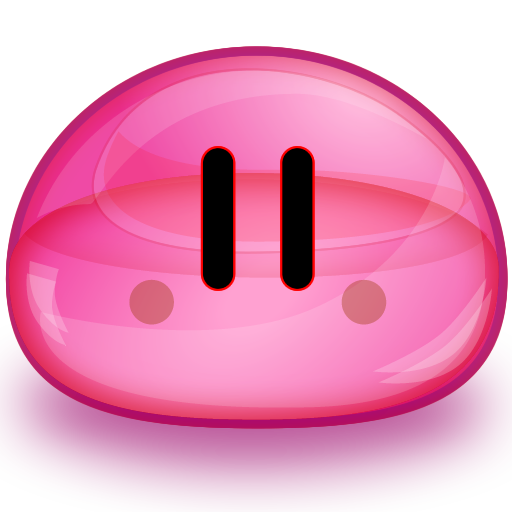 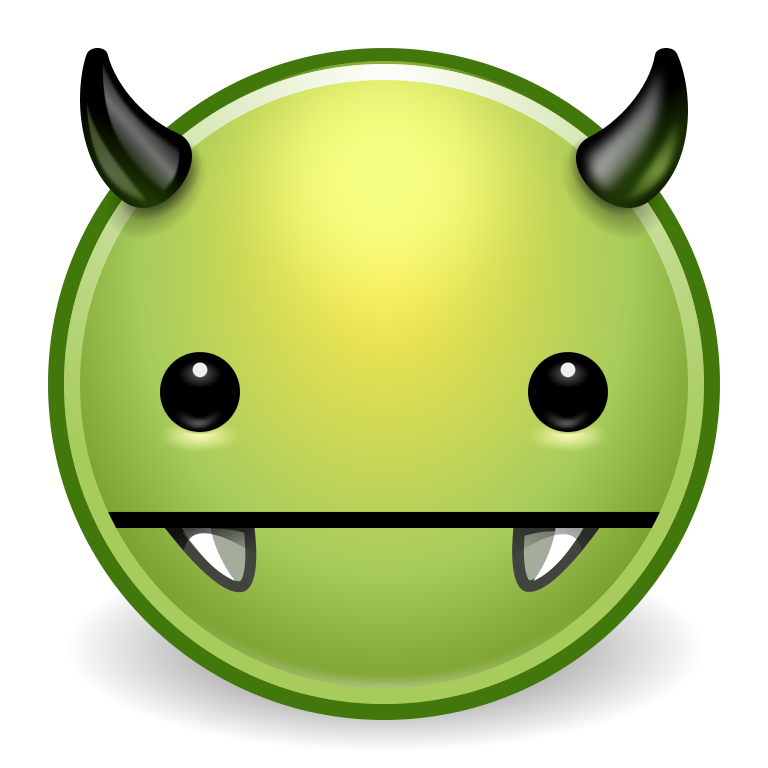 POST /start	 alice@cisco
POST /spaces/add	attacker to “Quarterly Earnings”
Redirect cisco/authorize	client_id, redirect_uri, state, scope
<form action=“spark/start”>…</form>
<form action=“spark/spaces/add”>…</form>
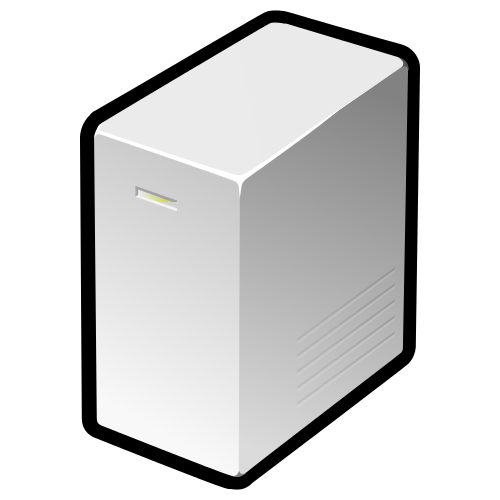 GET cisco/authorize	client_id, redirect_uri, state, scope
TOFU
Redirect: redirect_uri?	code, state
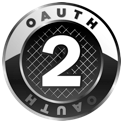 Force-Login CSRF
GET redirect_uri		code, state
…
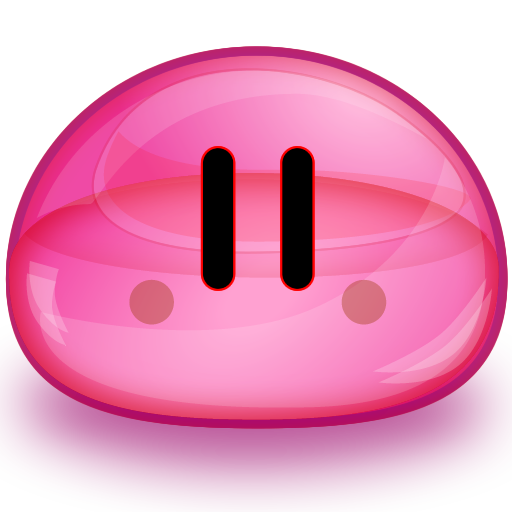 POST /token   code, client_id, client_secret, redirect_uri
access_token
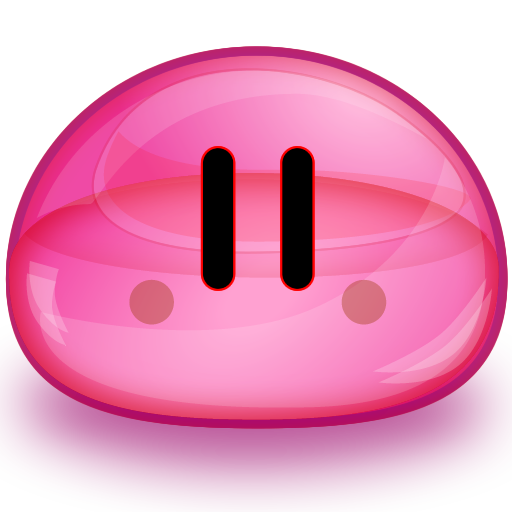 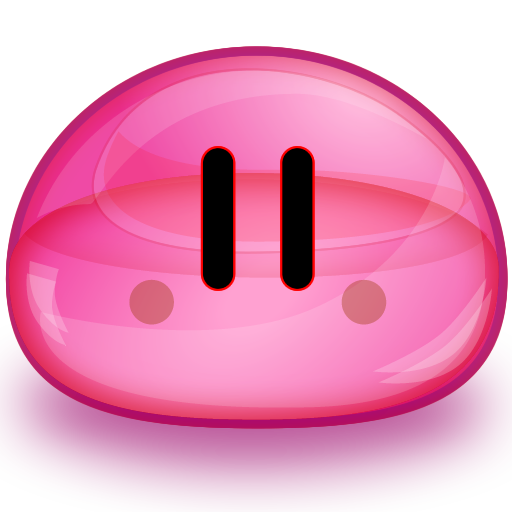 Do login pages prevent CSRF?
GET /identity   Auth…n: ... access_token
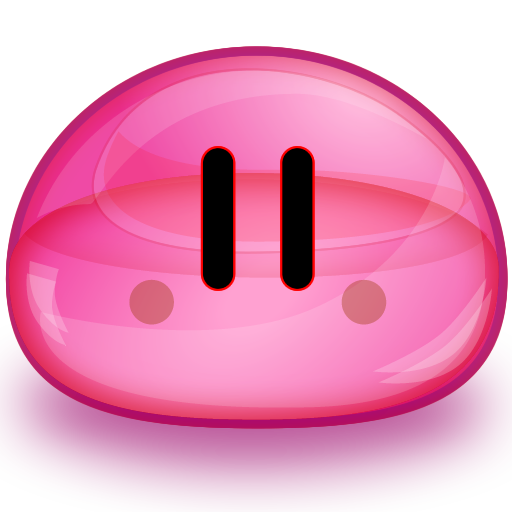 user_id, client_id
session_cookie
session_cookie
[Speaker Notes: Suppose that Client has an Authenticated CSRF
Normally the attacker would only be able to exploit the vulnerability if the User is logged in to the client
As an attacker, wouldn’t it be nice if we could just automatically log a user in so that we can exploit CSRF attacks against them
Remember, any page you visit can cause your browser to generate requests to arbitrary servers
Suppose the attacker can serve the User a page
If the Client’s login page is not CSRF protected, attacker can kick off the login process
More common than you think, ”what is the session?”
Who knows what TOFU means? Trust on First Use
Auth Server will approve and user will be automatically logged in]
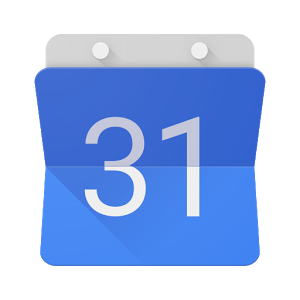 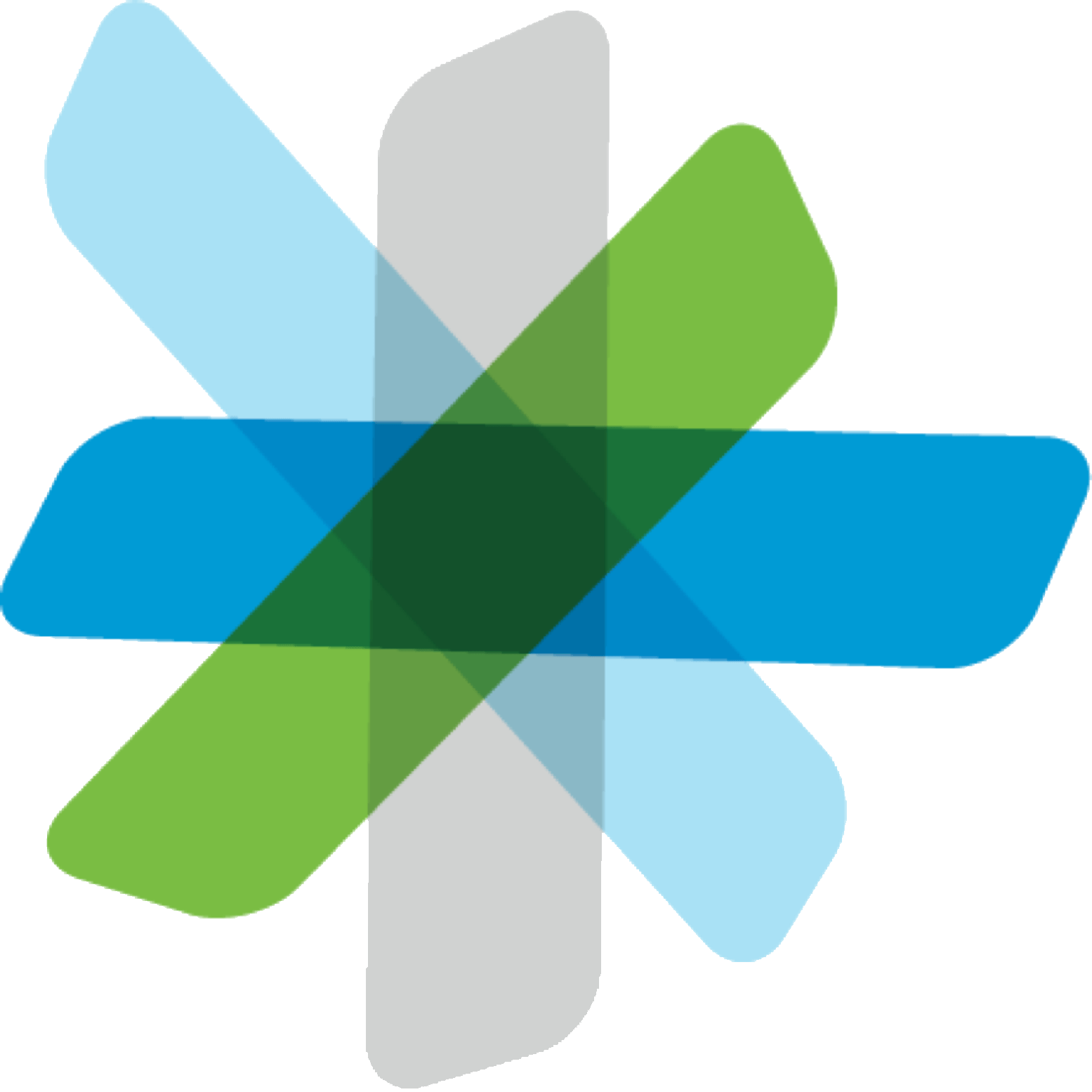 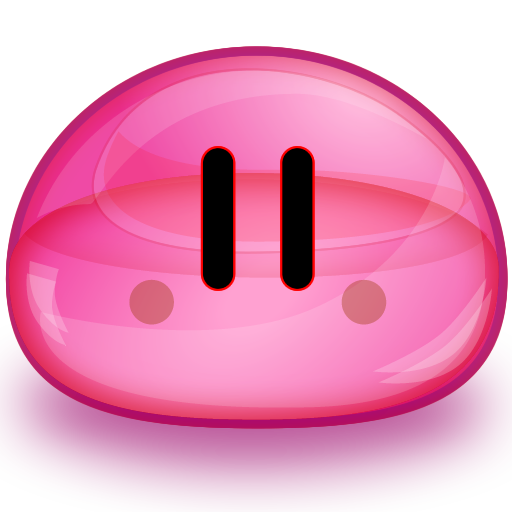 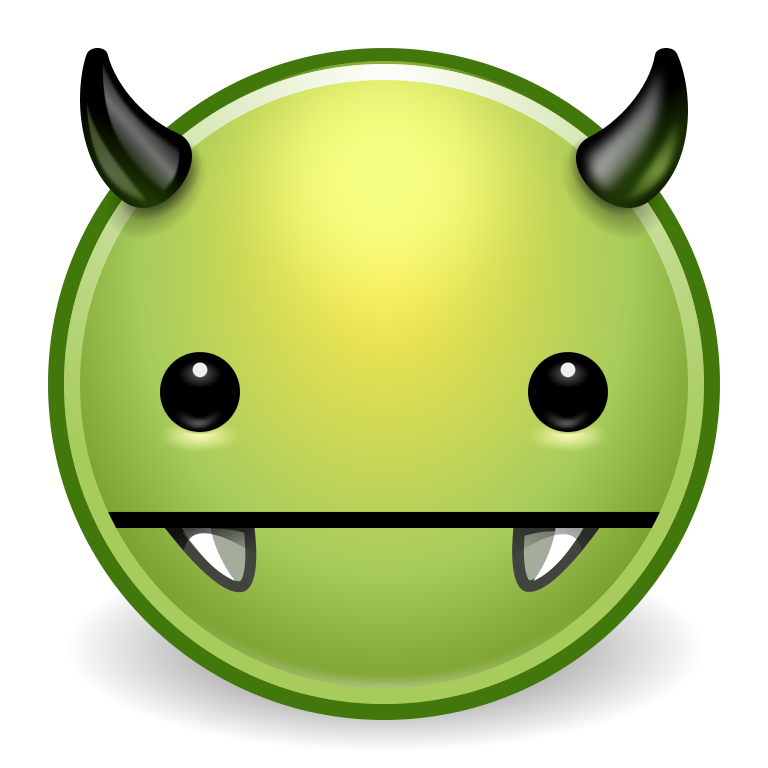 POST /start   attacker@cisco
Redirect cisco/authorize	client_id, …, state
Redirect: redirect_uri?	code, state
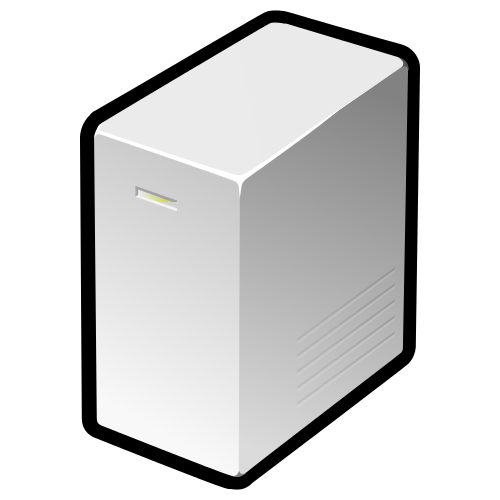 …
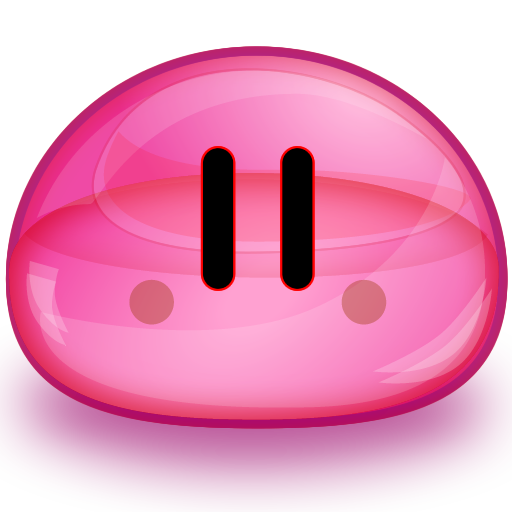 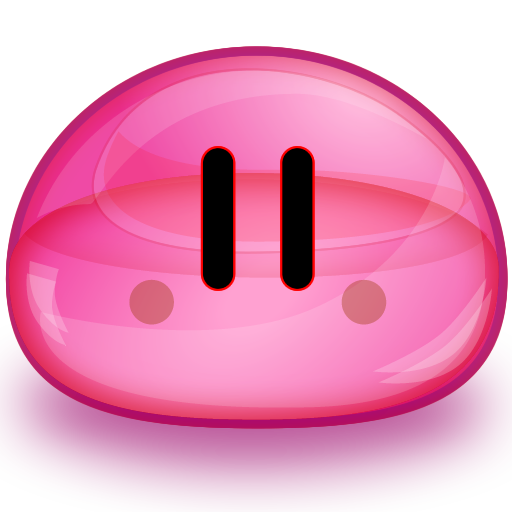 Redirect: redirect_uri?	code, state
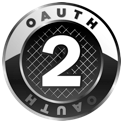 Session Swapping(aka Client Callback CSRF)
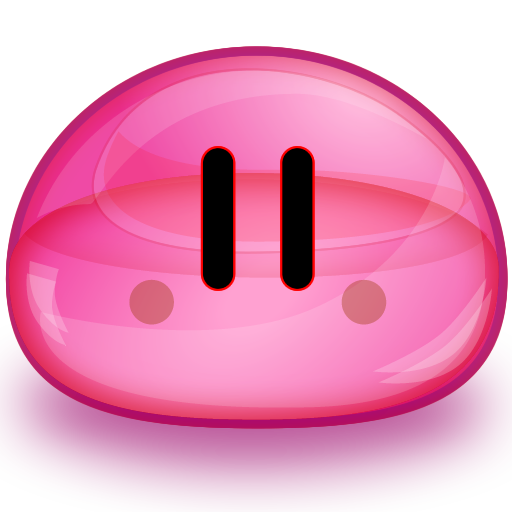 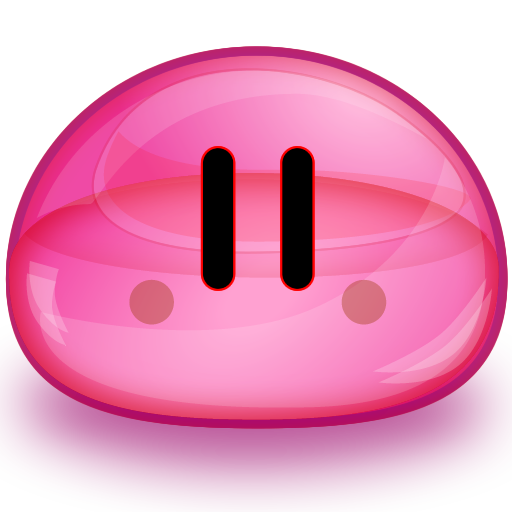 GET redirect_uri		code, state
POST /token   code, client_id, client_secret, redirect_uri
Is state a fresh random nonce?
Does Client validate state against User session upon call to redirect_uri?
access_token
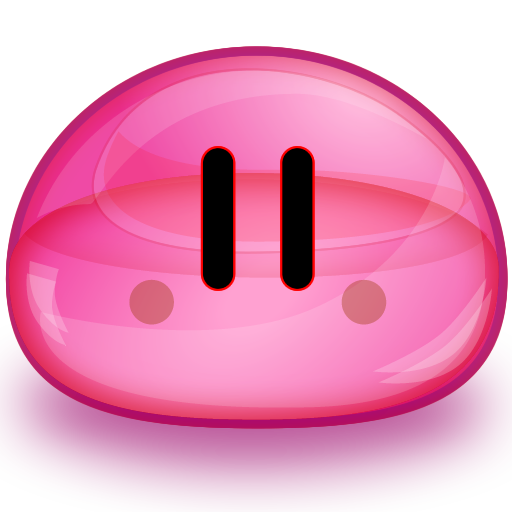 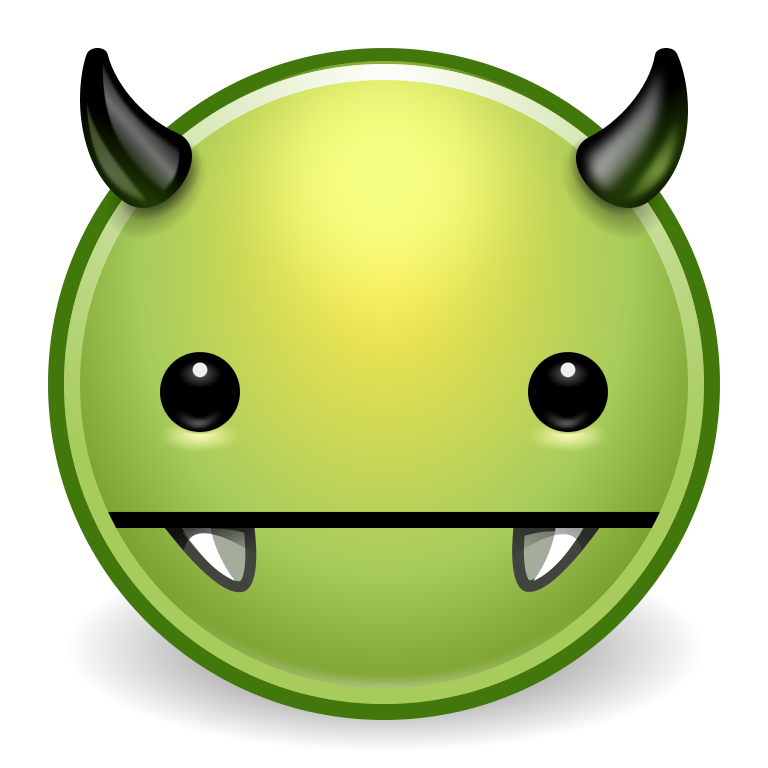 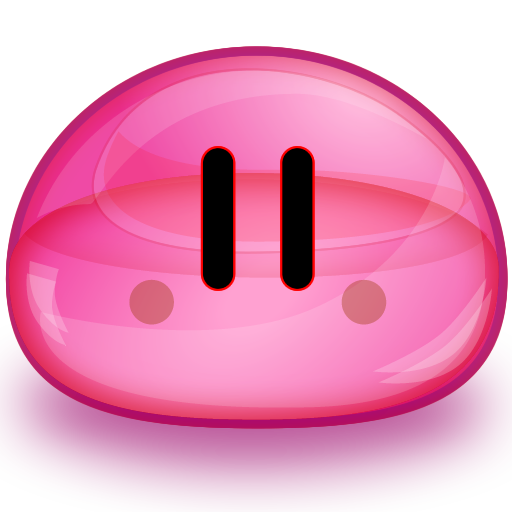 POST ... access_token
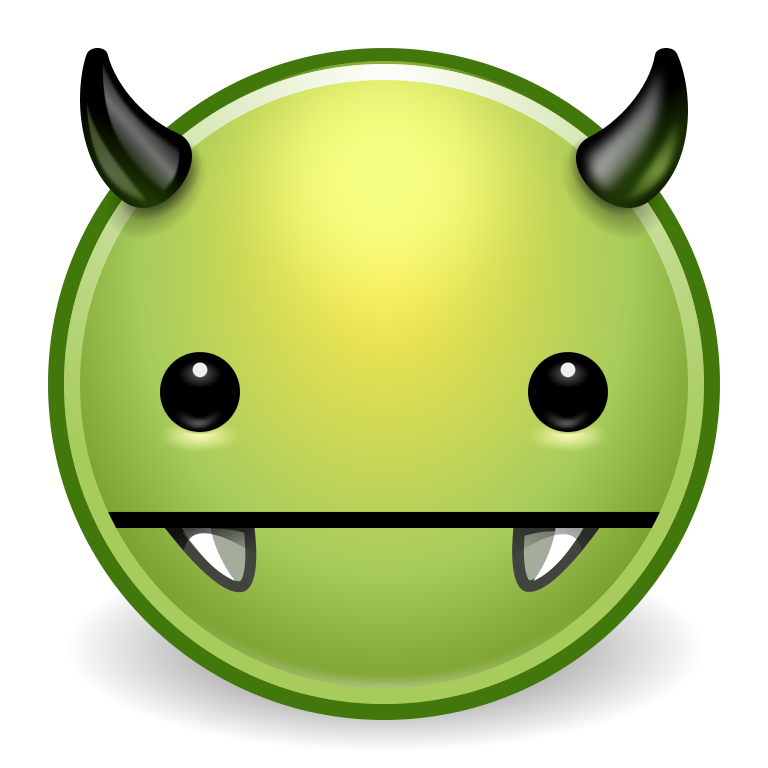 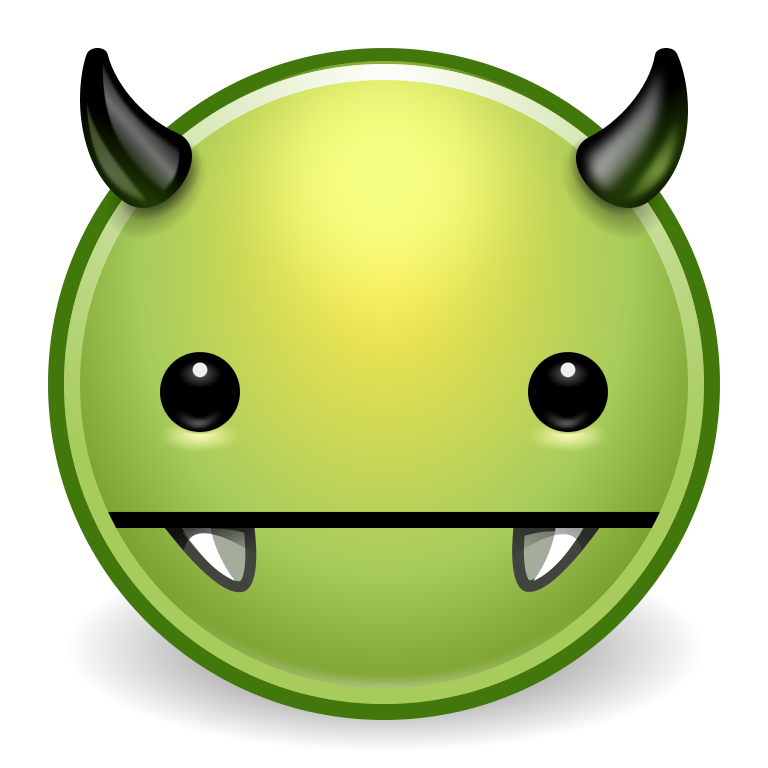 [Speaker Notes: Typically think about attacker gaining access to someone else’s account
What if the attacker can get the Client to deposit confidential data into the Attacker’s account?
Suppose the attacker also has an account on an Authentication Server supported by the Client
Attacker can begin OAuth Authorization with Client
But instead of providing the authentication code to the client callback redirect_uri, CSRF’s it to the User
User invokes redirect_uri providing authentication code and state from Attacker’s OAuth authorization
A vulnerable Client will complete the flow allowing User’s access_token to be overwritten with Attacker’s access_token
Causing Client to store data in Protected Resource under Attacker’s account
When a Client hands the user off to the Authorization Server, it’s giving that Authorization Server the power to associate an access_token with the client’s session, it needs to ensure that only the Authorization Server can do so
Idea: generate a fresh secret value that we pass to the Auth Server, when we get a request back from the User, ensure it bears the correct secret value
… that’s the state parameter
Mitigation: Client *must* issue state as a *fresh* nonce and validate it at the redirect_uri Client Callback]
Can a CSRF Token Make a Good state Value?
state = csrf_token();
Does not change on each OAuth flow!
state = SHA2(session_cookie);
Does not change on each OAuth flow!
r = new SecureRandom();
state = new BigInteger(130, r).toString(32);
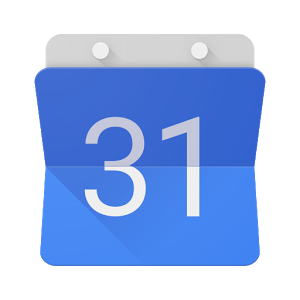 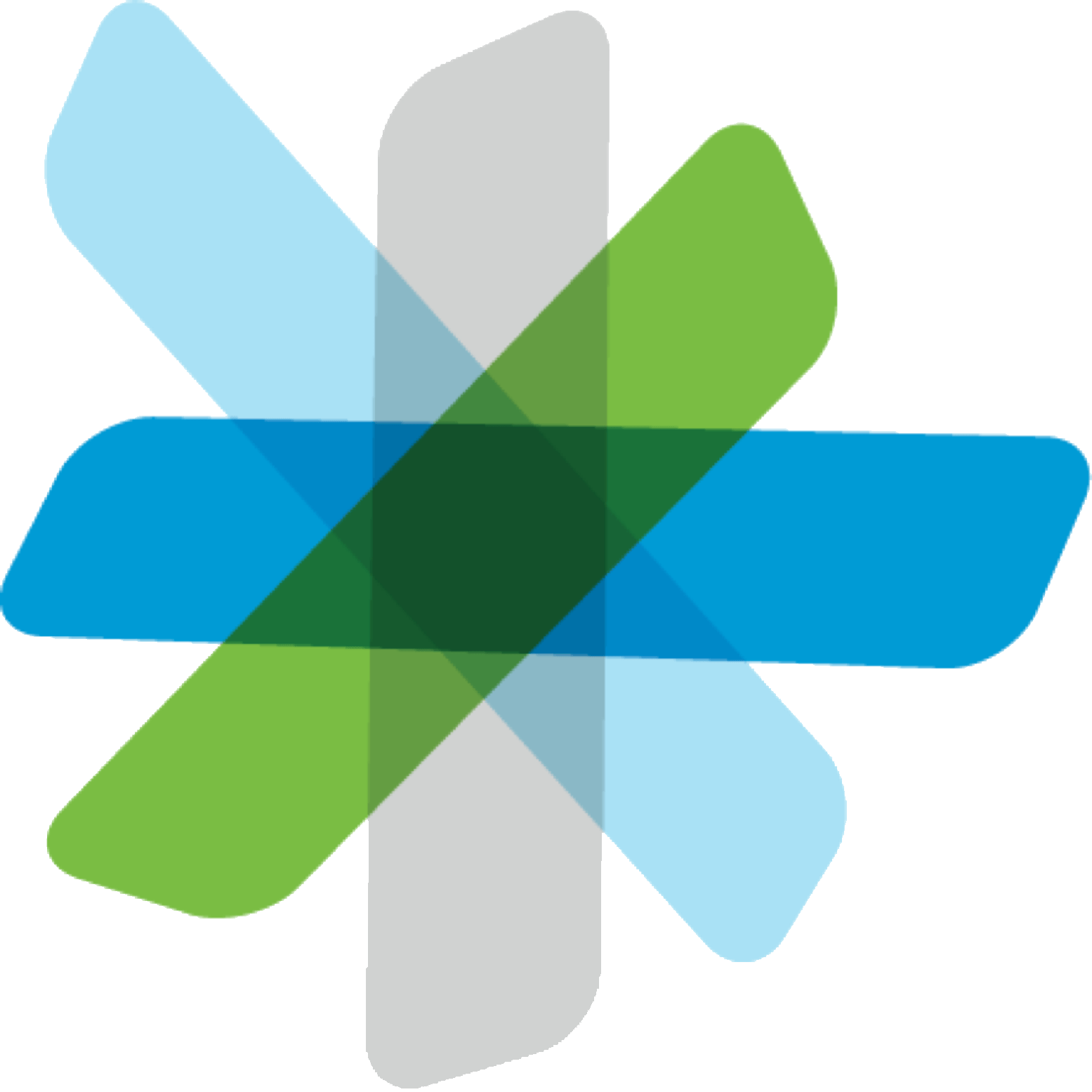 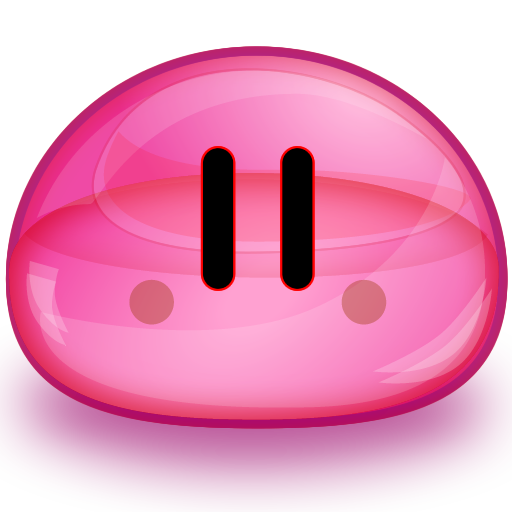 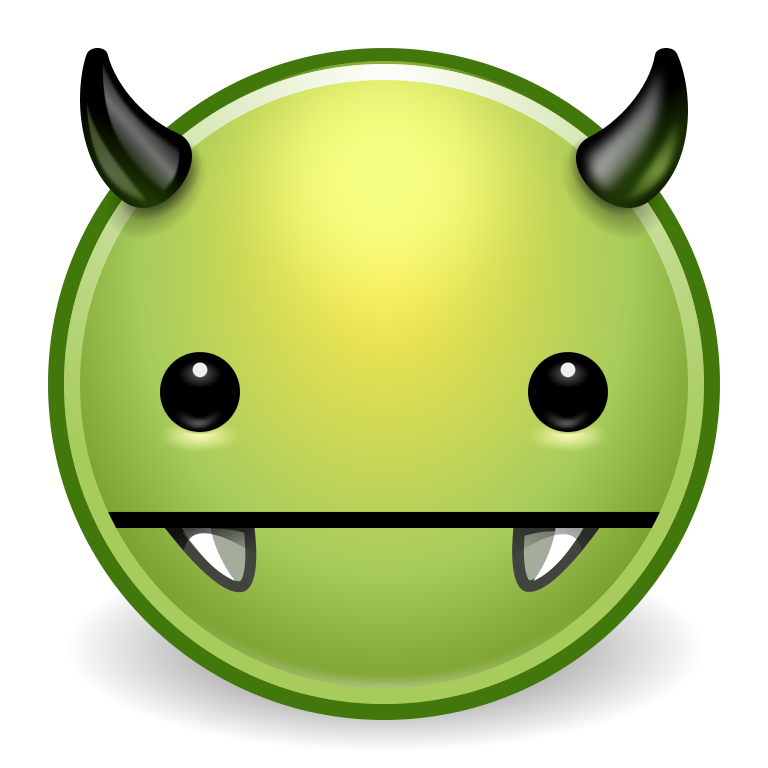 POST /start	 alice@cisco
…
Redirect: redirect_uri?	code’, state
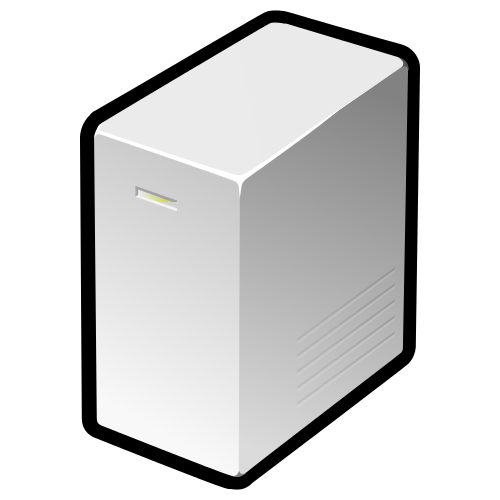 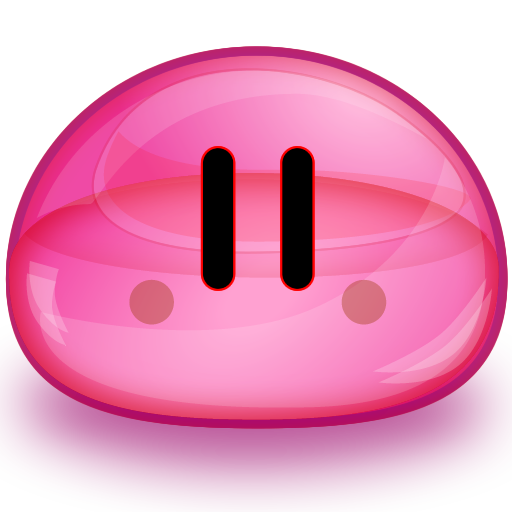 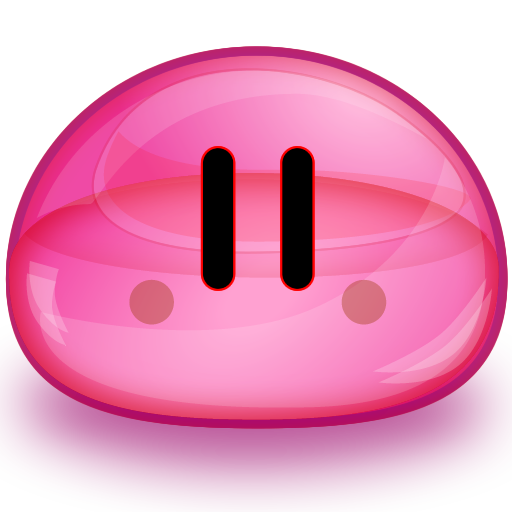 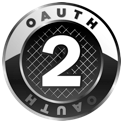 state Leak
GET /branding  Referer: redirect_uri?code, state
GET redirect_uri		code’, state
Get OAuth code’
GET redirect_uri		code, state
POST /token   code, …
POST /token   code’, …
access_token
access_token
Is state single-use?
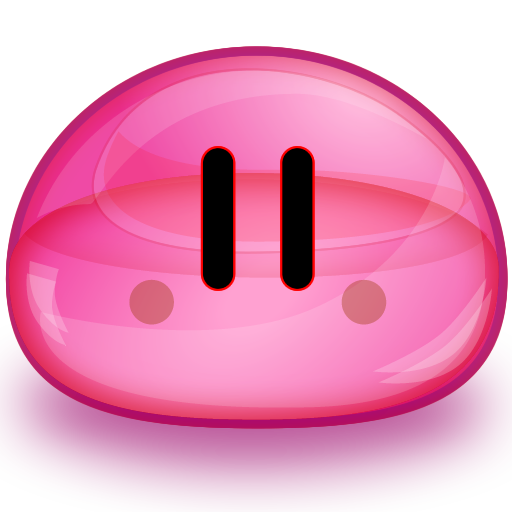 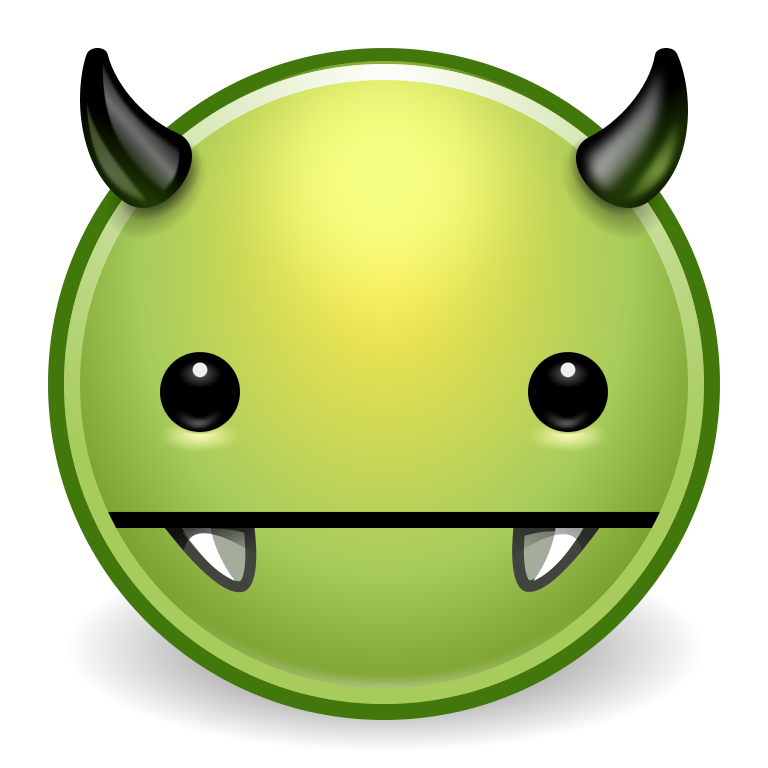 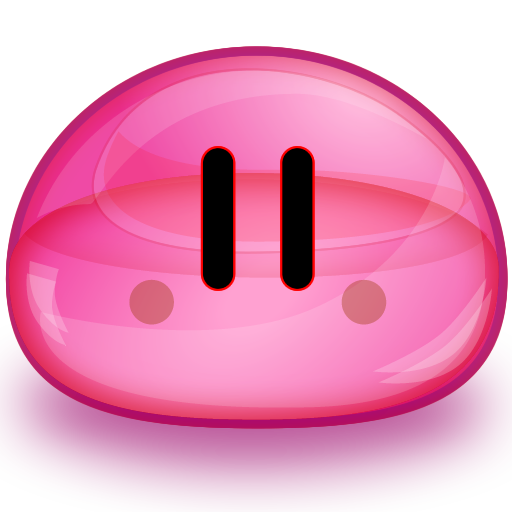 GET ... access_token
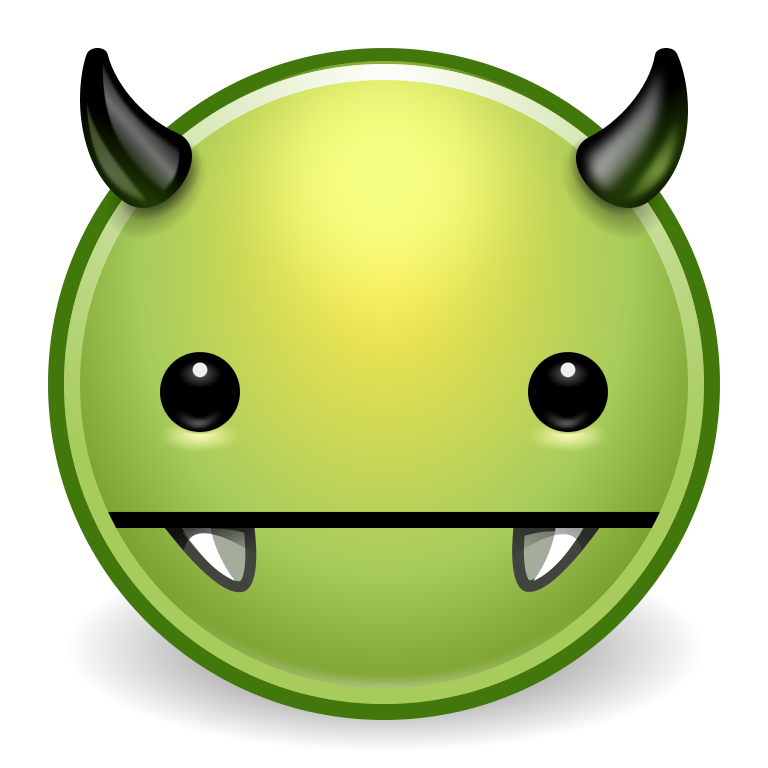 <img src=attacker/branding>
[Speaker Notes: Why must state be single use?
The OAuth protocol transmits a number of confidential values
From security perspective: Where is it okay to put confidential values in an HTTP request? body, headers, URL query parameters
Why not URL? Server access logs, browser history, Referer header
If the response from the redirect_uri includes attacker-controlled resources (e.g. branding), code and state will leak via Referer
Code has already been used, but attacker can reuse state if it’s not single-use]
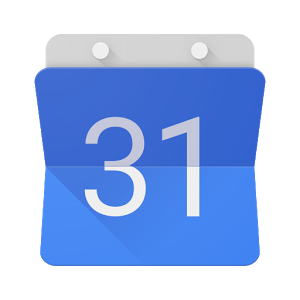 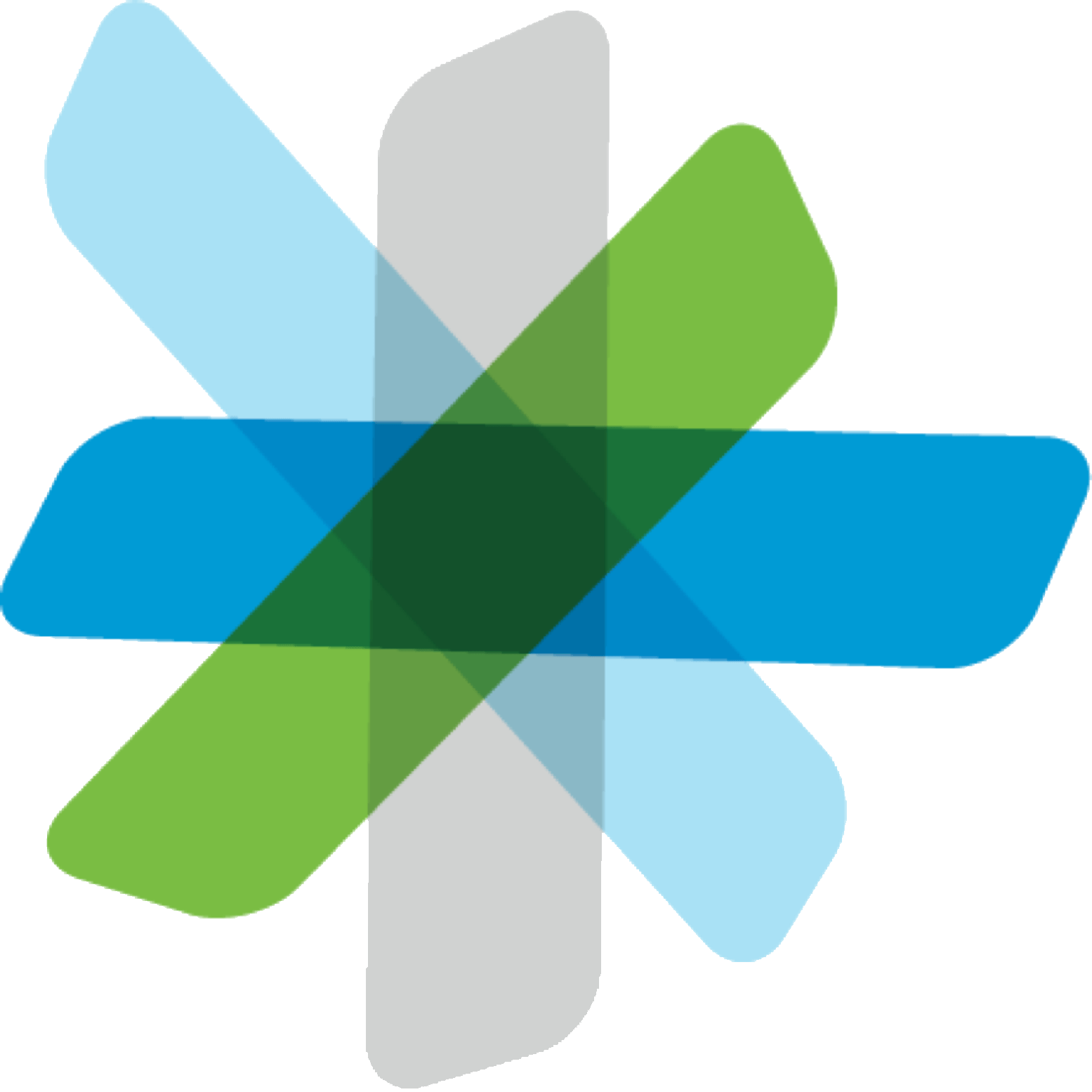 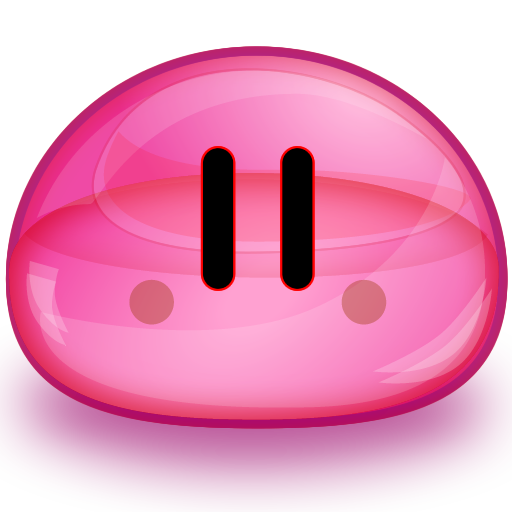 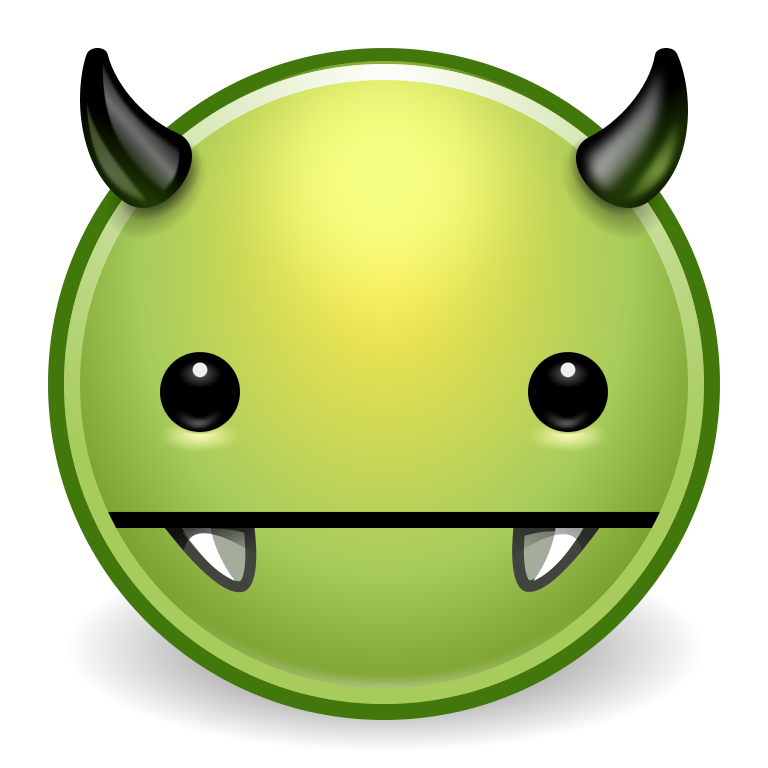 POST /start   alice@cisco
Redirect cisco/authorize	client_id, https://attacker, state, scope
Redirect cisco/authorize	client_id, redirect_uri, state, scope
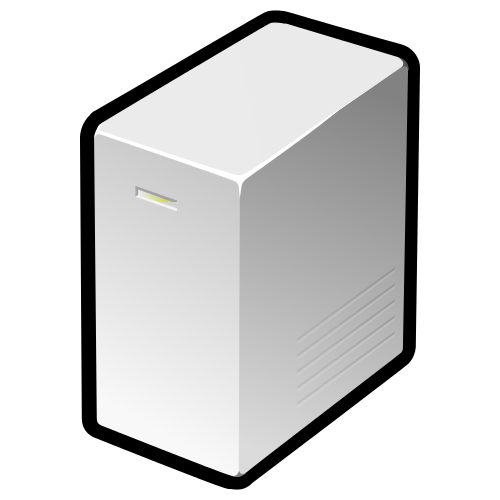 GET cisco/authorize	client_id, https://attacker, state, scope
TOFU
Redirect: https://attacker?	code, state
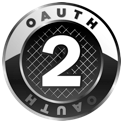 redirect_uri Manipulation
GET https://attacker?	code, state
GET redirect_uri	code, state
if grant.type == IMPLICIT		then game_over()
elsif client.type == PUBLIC 	then game_over()
else ????
POST /token   code, client_id, client_secret, redirect_uri
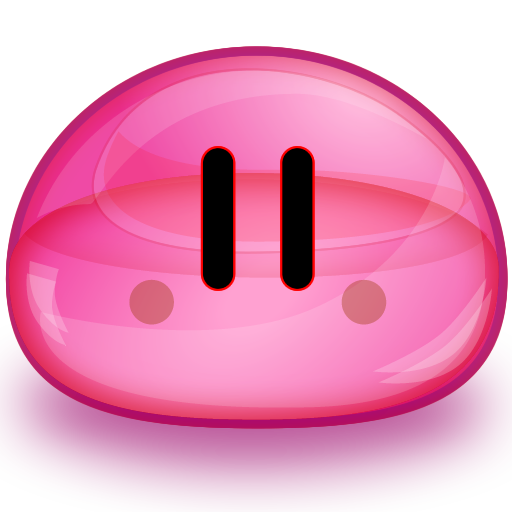 access_token
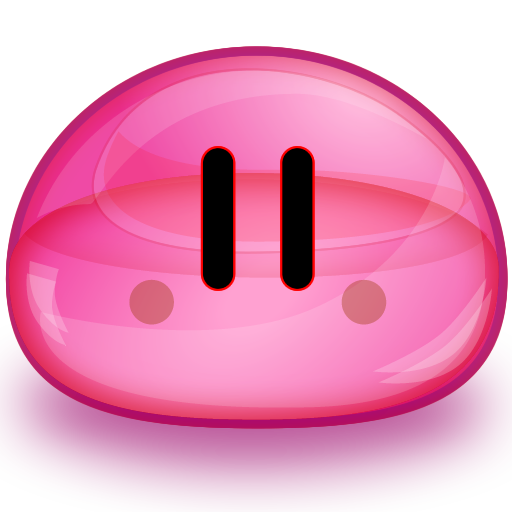 redirect_uri == https://attacker
valid_redirect?(client_id, https://attacker)
session_cookie
[Speaker Notes: Suppose Alice visits Attacker-controlled web page
Attacker begins authenticating as alice@cisco
Forwards redirect to Alice with different redirect_uri pointing to attacker
TOFU causes the request to be approved
Authorization Server redirects Alice back to Attacker
Game Over? (In either case, Attacker didn’t need to involve real Client)
What if we have a correctly-configured Confidential Client?
Attacker submits Authorization Code to Client
Client fetches access_token from Authorization Server
Attacker is authenticated as Alice
Notice, for Authorization Code Grant, Auth Server has received redirect_uri twice
Supposed to prevent this attack by verifying that redirect_uri sent in Access Token Request is identical to the redirect_uri from the Authorization Request
Do all Clients have credentials?
To protect Implicit Grant and Public Clients, Authorization Servers:
Require redirection URI registration
Verify that redirect_uri in Authorization Request matches a registered URI, if any
ALL Clients SHOULD register their redirect_uris
Public Clients should use Dynamic Client Registration
Does Auth Server correctly validate redirect_uri both times?]
redirect_uri Validation
Registered redirect_uri: https://client.com/api
Subdirectory Validation:
https://client.com/api/oauth/callback
https://client.com/api/profiles/attacker
https://attacker.client.com/api
http://client.com/api
Subdomain Validation:
https://client.com/api/oauth/callback
https://client.com/api/profiles/attacker
https://attacker.client.com/api
http://client.com/api
[Speaker Notes: If any redirect_uri’s were registered, RFC6749 3.1.2.3 requires that the Authorization Server must compare and match the redirect_uri received in an Authorization Request to at least one of the URIs registered.  AND THAT if the registration included full URIs, the Authorization Server must use simple string comparison
If full URIs were not registered, or for non-compliant Authorization Servers, two common approaches are taken: subdomain validation, subdirectory validation
Which is safer?]
Registered redirect_uri: https://client/api
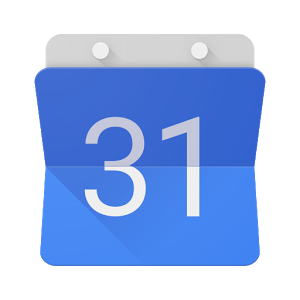 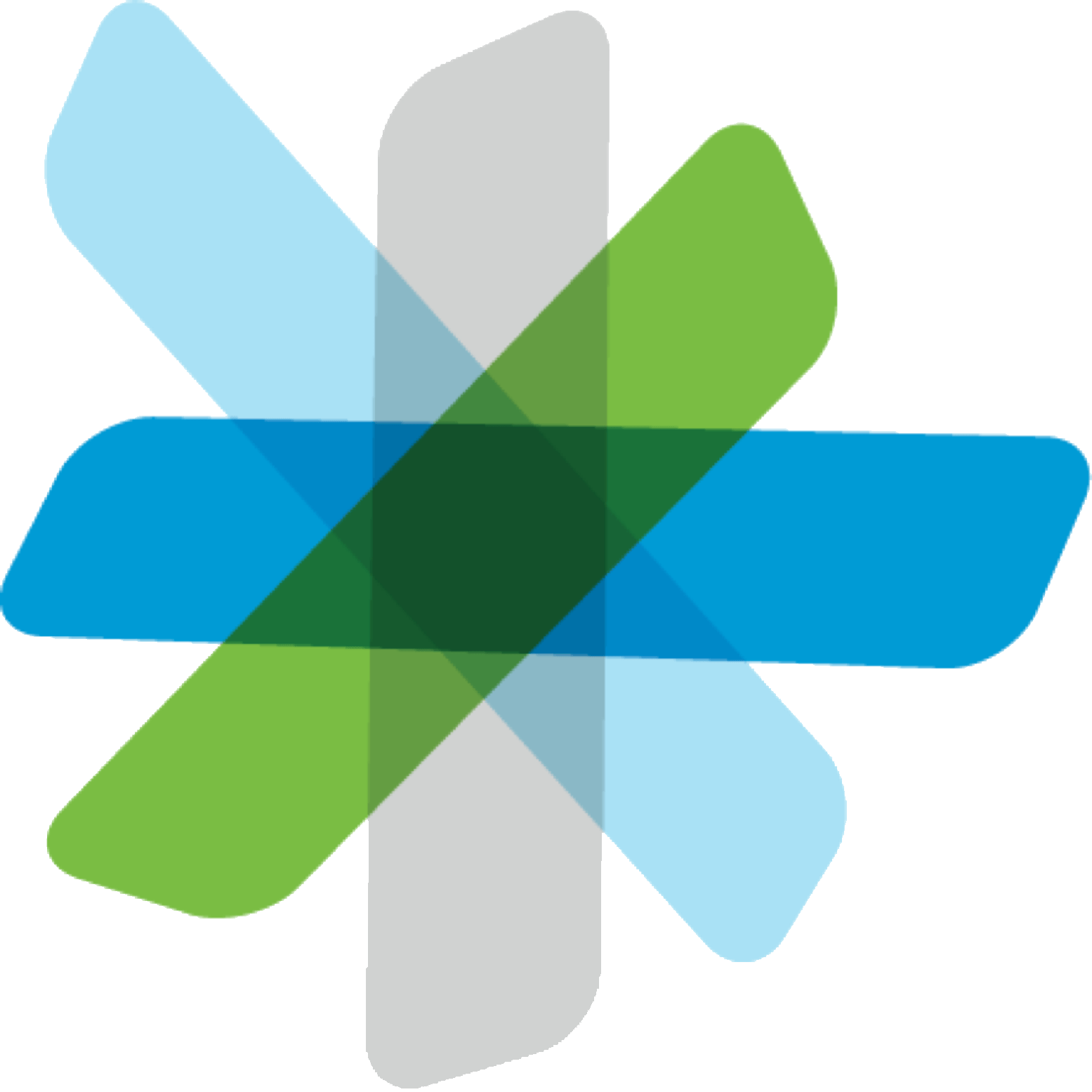 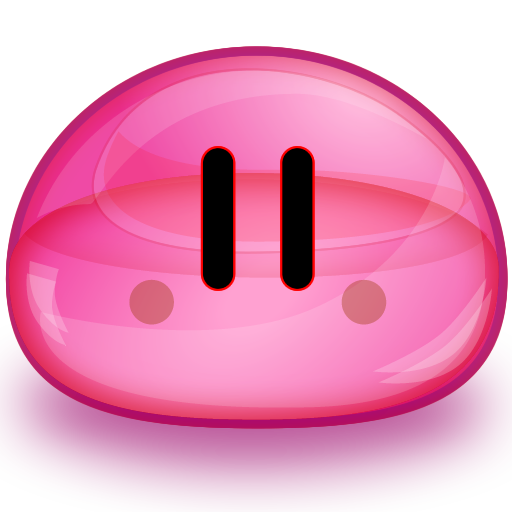 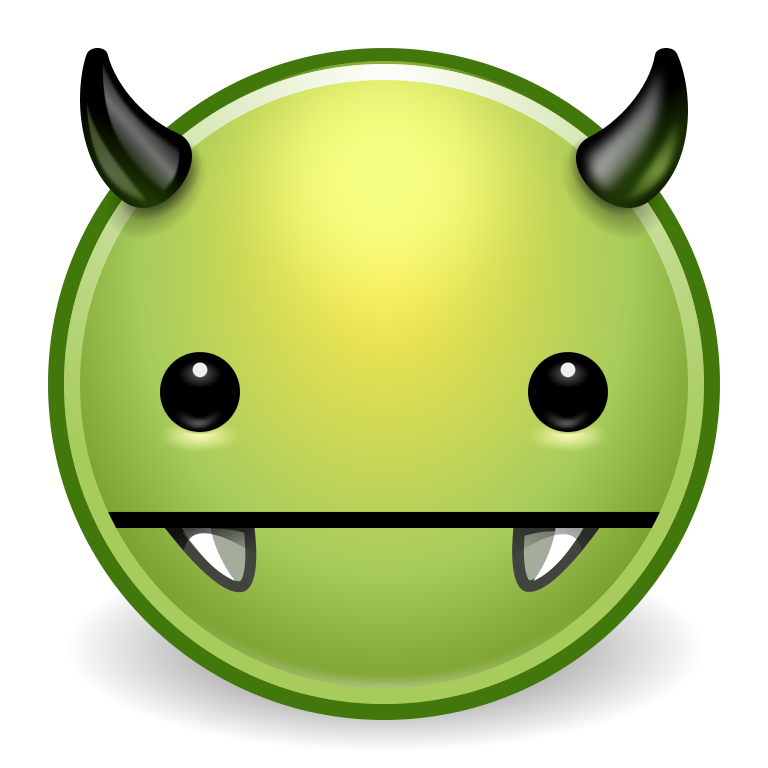 POST /start   alice@cisco
Redirect cisco/authorize	client_id, https://client/api/u/attacker, state, scope
Redirect cisco/authorize	client_id, redirect_uri, state, scope
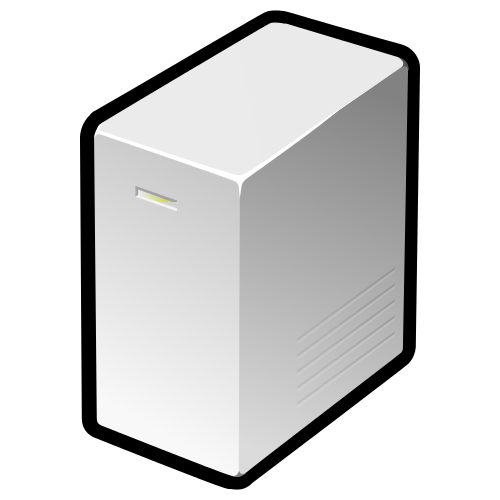 GET cisco/authorize	client_id, https://client/api/u/attacker, state, scope
subdir?
Redirect: https://client/api/u/attacker?   code, state
TOFU
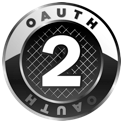 Over-broad redirect_uri
GET /badge.png  Referer: https://client/api/u/attacker?code, state
GET https://client/api/u/attacker? 	    code, state
POST /token   code, client_id, client_secret, https://client/api/u/attacker
Are full redirect_uris registered?
Is separate leaf subdomain used for redirect_uris?
Do Public Clients using Dynamic Client Registration?
access_token
redirect_uri ==?
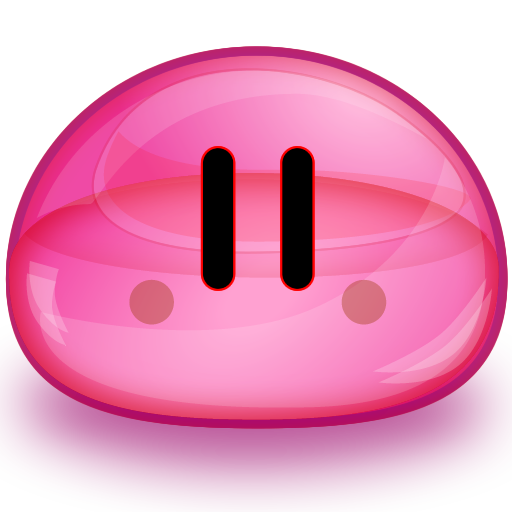 <img src=attacker/badge.png>
[Speaker Notes: In all of our attacks so far, Clients have been “confidential” clients
Confidential client == client_secret required to redeem access code from server
Validation that redirect_uri in Auth Code and Access Token requests match protects confidential clients
What about native applications? -> Public Clients
Since Public Clients don’t have client_secret, they MUST register redirect_uris to prevent that sort of abuse
But… Clients need to be sure that they don’t register URIs that are too broad (esp when considering Authorization Server matching policies)
Suppose there’s some client-URI that will deliver attacker-controlled content (e.g. branding)
Like the last attack
Attacker begins authenticating as alice@cisco
Forwards redirect to Alice with different redirect_uri pointing to a subdirectory URI that contains attacker-controlled content
Subdir check passes
TOFU causes the request to be approved
Authorization Server redirects Alice back to Attacker’s profile on Client
Included resources leak authorization code and state
Attacker submits Authorization Code to server
Since Client is public, attacker can redeem the code at the Authorization Server
Authorization verifies that redirect_uri is as expected and returns access_token
Attacker can now impersonate Alice to Protected Resource
SAME THING is possible using subdomain validation]
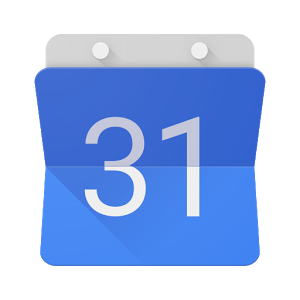 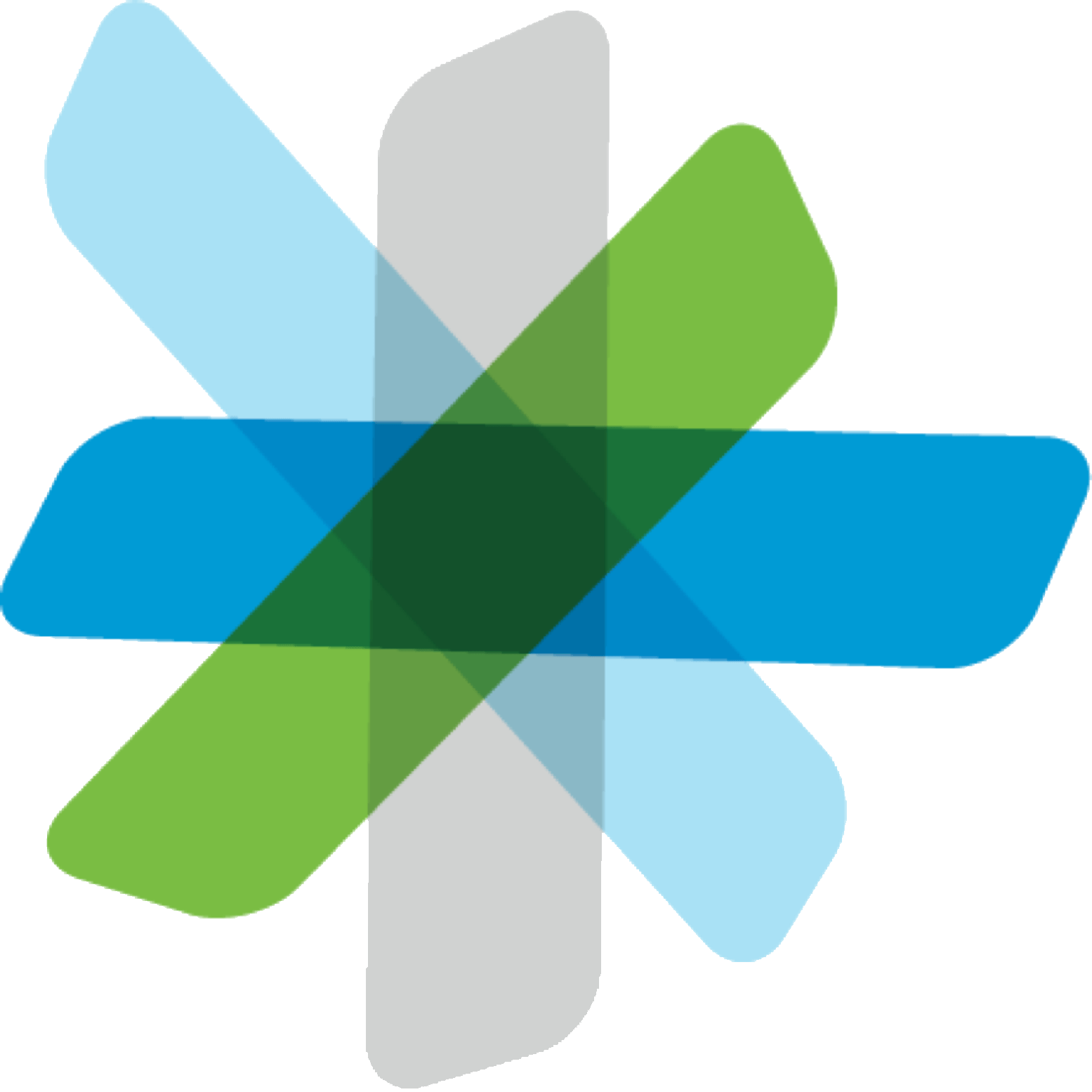 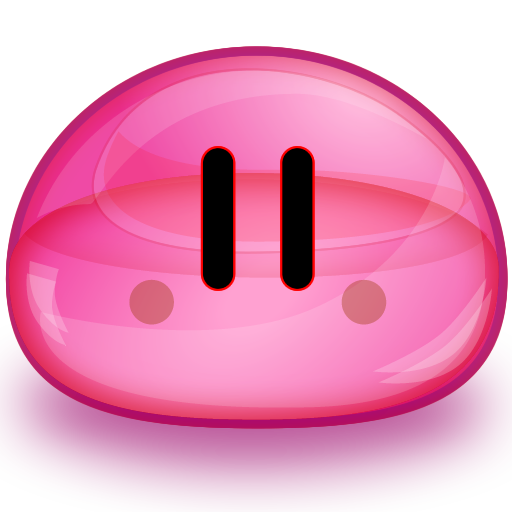 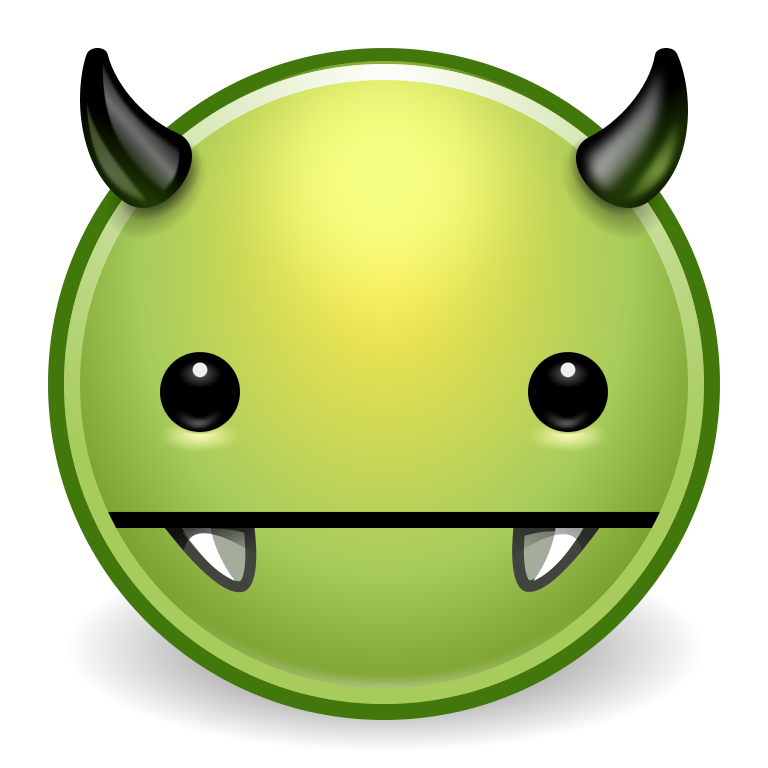 : auth_server: attacker
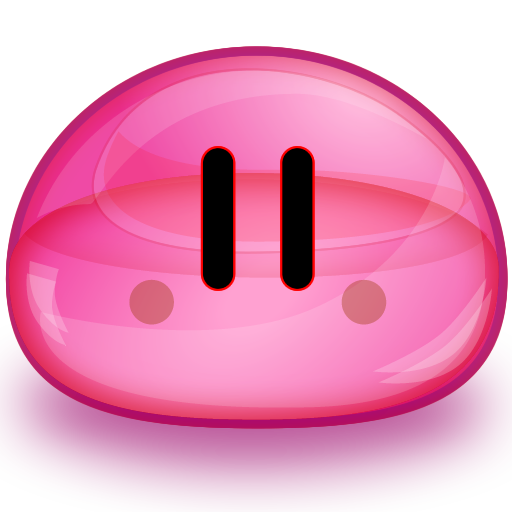 POST /start   alice@attacker
POST /start   alice@cisco
POST /token   code, client_id’, client_secret’, redirect_uri
Redirect attacker/authorize	client_id’, redirect_uri, state, …
Redirect cisco/authorize	client_id, redirect_uri, state, …
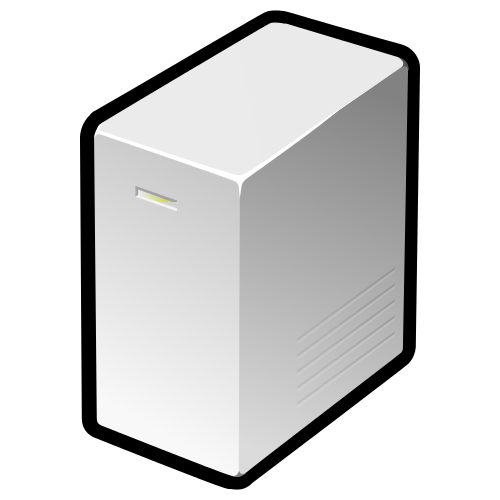 GET cisco/authorize	client_id, redirect_uri, state, …
Redirect: redirect_uri?   code, state
TOFU
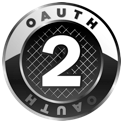 IdP Mix-Up (Authentication)
GET redirect_uri 	    code, state
[Speaker Notes: When the Client receives an Authorization Response, it has no way of knowing which Authorization Server generated the response
If a Client supports multiple Authorization Servers
Suppose one of Client’s Authorization Servers is malicious
And it determines which Authorization Server a User wishes to authenticate against using explicit intention tracking (recording in session)
And an attacker can intercept the initial request between a browser and the Client
And User chooses the Authentication Server

Attacker intercepts the initial request to the Client (many sites don’t require HTTPS for non-sensitive pages)
Replaces legit Authorization Server with Attacker
Receives the response from the Client and does the inverse
The user authenticates against the legit Authorization Server as expected, and is redirected back to the Client
The Client thinks that the User authenticated with the Attacker and attempts to retrieve the token from the Attacker, leaking the Authorization Code
The Attacker now has an unredeemed Authorization Code issued by legitimate Authorization Server]
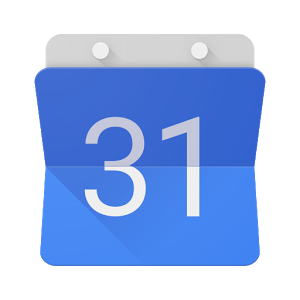 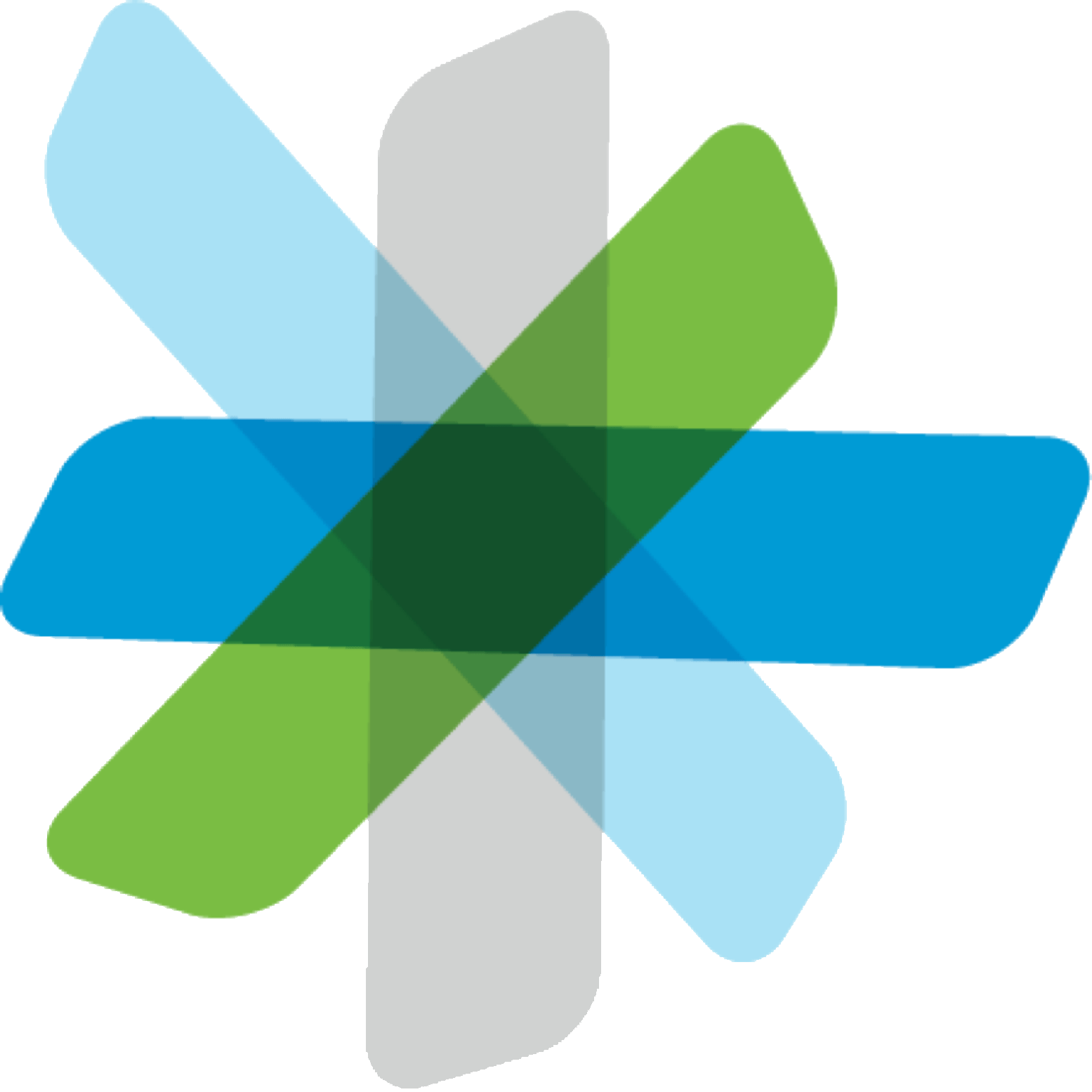 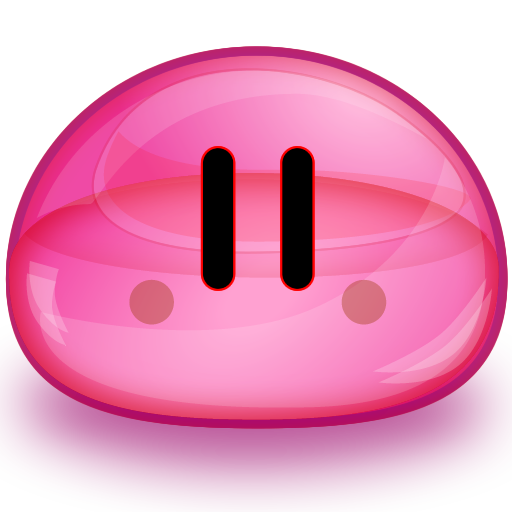 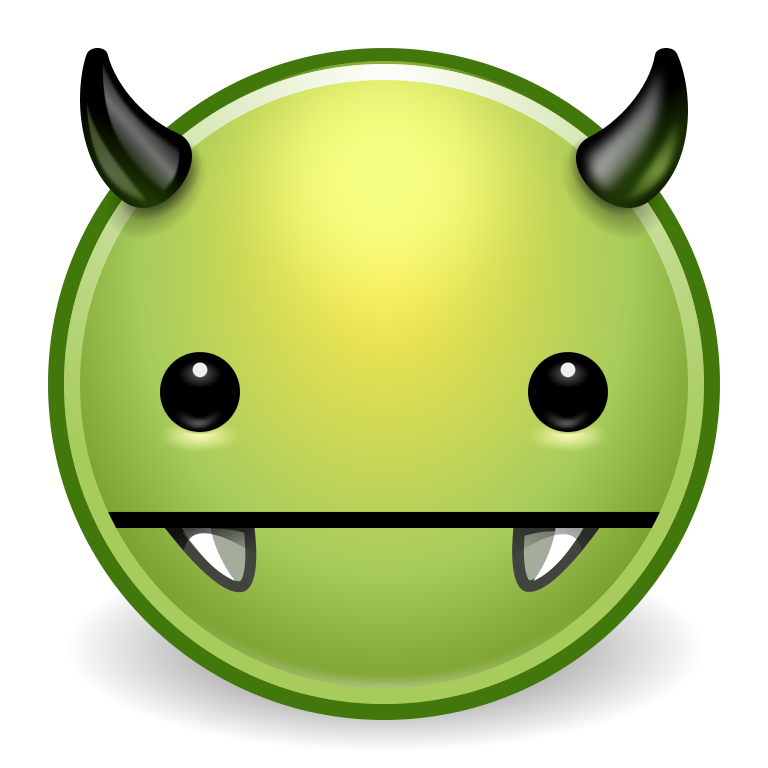 : auth_server: cisco
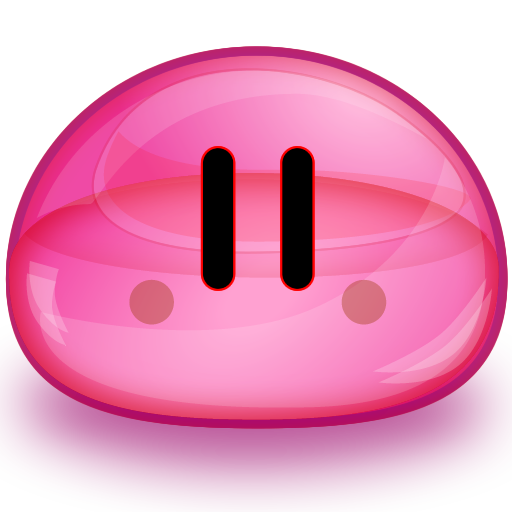 POST /start   alice@cisco
POST /token   code, client_id’, client_secret’, redirect_uri
Redirect cisco/authorize	client_id’, redirect_uri, state’, …
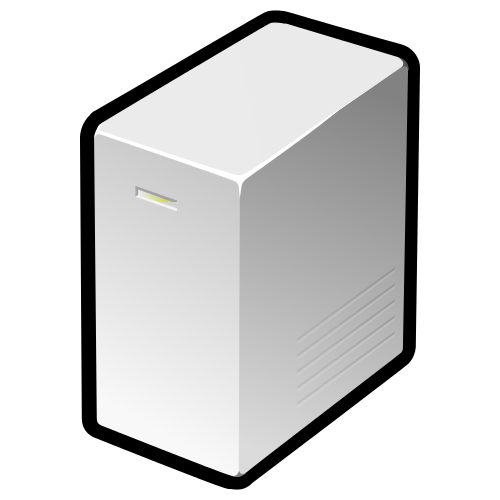 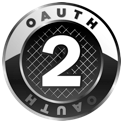 IdP Mix-Up (Authentication)
GET redirect_uri 	    code, state’
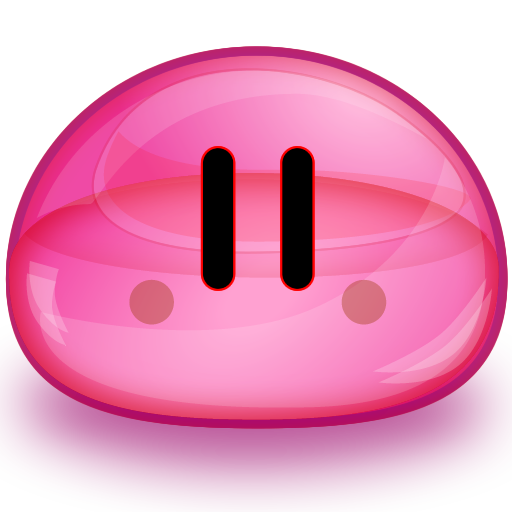 POST /token   code, client_id, client_secret, redirect_uri
Does Client use HSTS?
Does Client register a unique redirect_uri with each Authorization Server (unique-prefix paths, separate subdomain)?
Does Client require that Authorization Responses are received on correct redirect_uri?
access_token
[Speaker Notes: To leverage the unredeemed Authorization Code
Attacker starts a new session with the Client posing as a the user
Client redirects attacker to Auth Server with a fresh state parameter
Attacker pretends it just authed and provides unspent Auth Code to Client
Client redeems Auth Code and is given access_token
Attacker has authenticated as Alice

Can also use this to break Authorization if either 
Client is a Public Client
Attacker can register as (e.g. Dynamic) Client of legit Auth Server
Attacker just redeems Auth Code directly upon receipt]
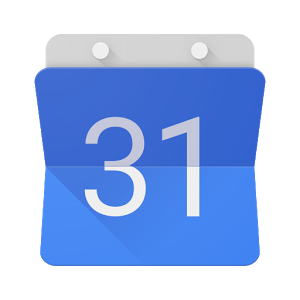 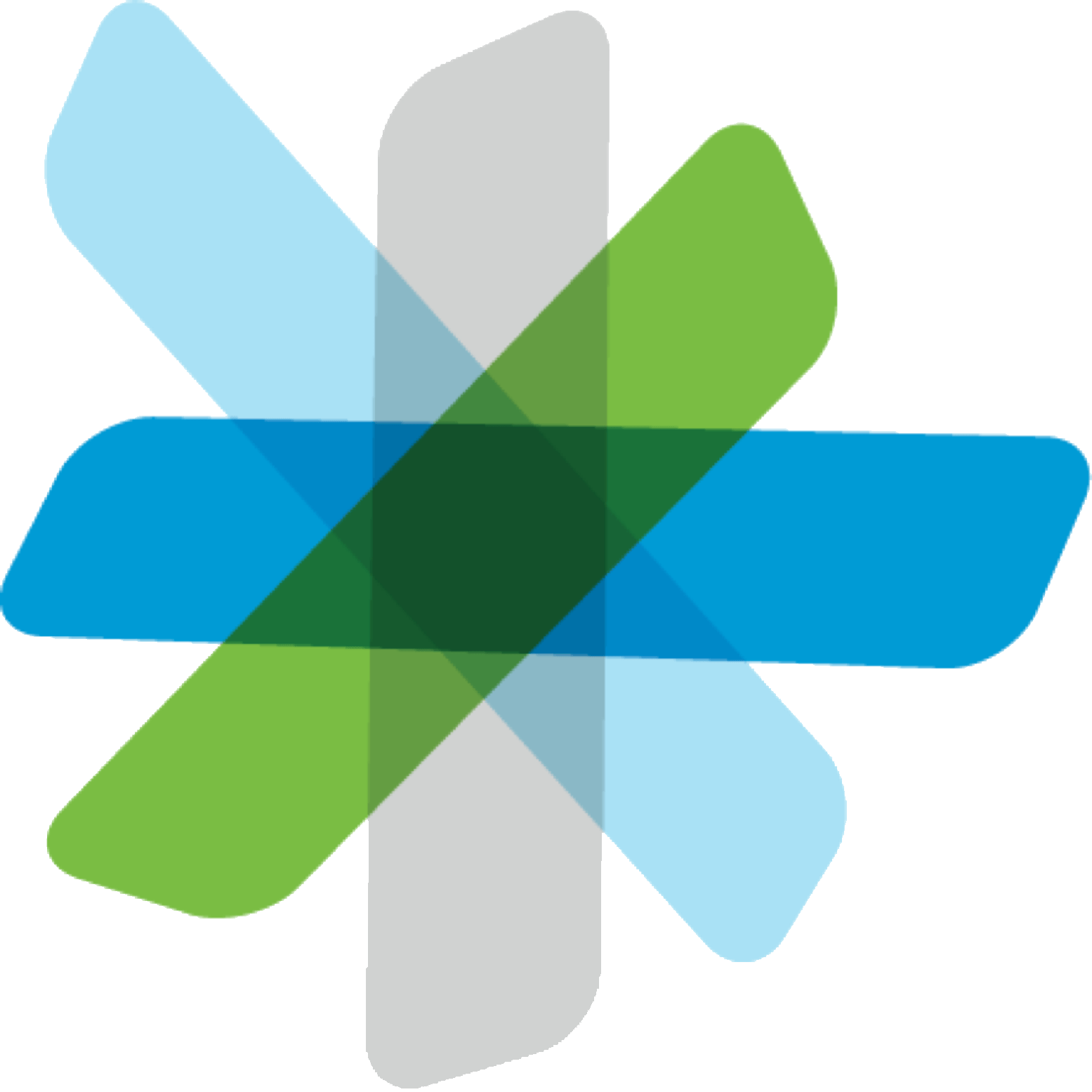 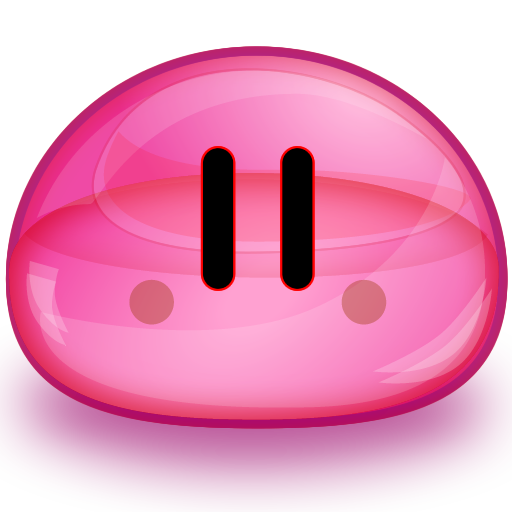 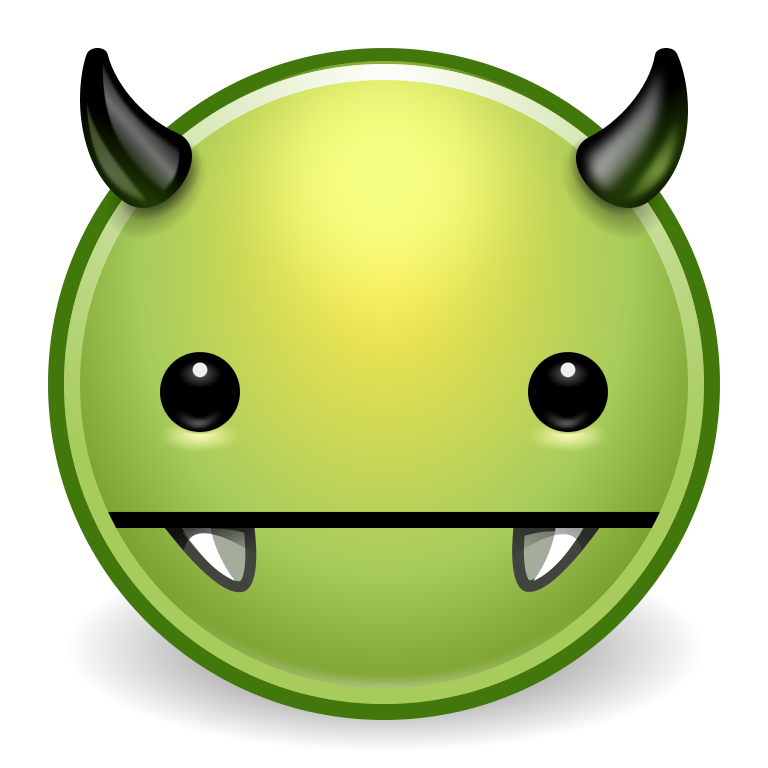 : auth_server: attacker
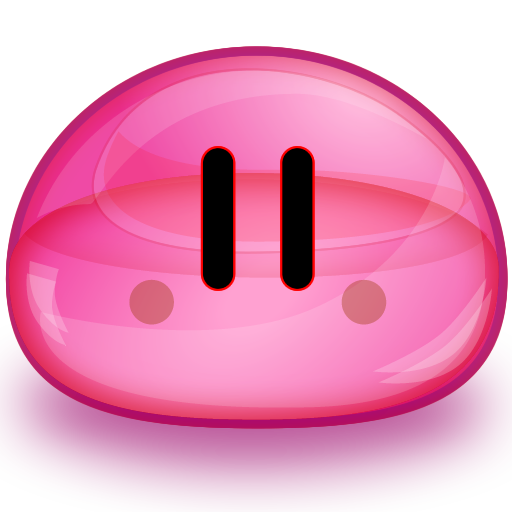 POST /start   alice@attacker
POST /start   alice@cisco
POST /token   code, client_id’, client_secret’, redirect_uri
Redirect attacker/authorize	client_id’, redirect_uri, state, …
Redirect cisco/authorize	client_id, redirect_uri, state, …
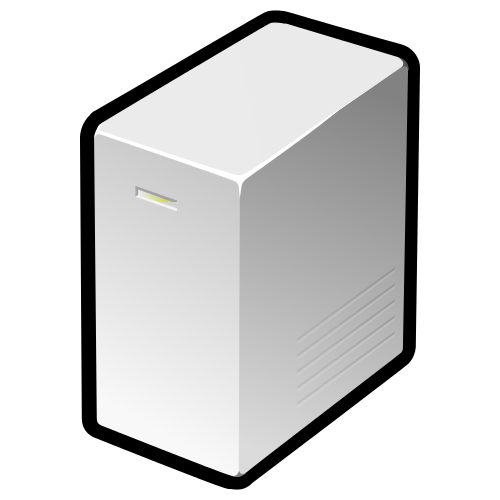 GET cisco/authorize	client_id, redirect_uri, state, …
Redirect: redirect_uri?   code, state
TOFU
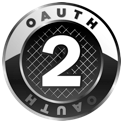 IdP Mix-Up (Authorization)
GET redirect_uri 	    code, state
POST /token   code, client_id, client_secret, redirect_uri
Does Client use HSTS?
Does Client register a unique redirect_uri with each Authorization Server (unique-prefix paths, separate subdomain)?
Does Client require that Authorization Responses are received on correct redirect_uri?
access_token
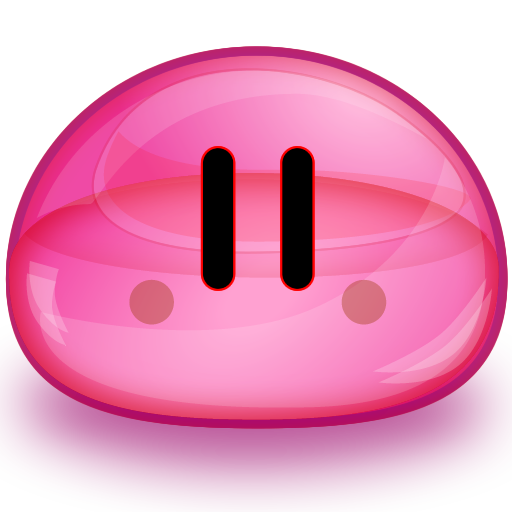 GET /resource   Auth…n: ... access_token
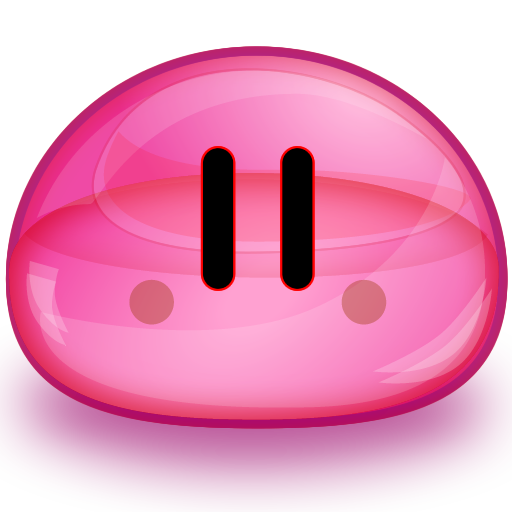 resource
[Speaker Notes: When the Client receives an Authorization Response, it has no way of knowing which Authorization Server generated the response
If a Client supports multiple Authorization Servers
Suppose one of Client’s Authorization Servers is malicious
And it determines which Authorization Server a User wishes to authenticate against using explicit intention tracking (recording in session)
And an attacker can intercept the initial request between a browser and the Client
And User chooses the Authentication Server
Attacker (that controls malicious Auth Server) registers as a Client with the legit Auth Server

Attacker intercepts the initial request to the Client (many sites don’t require HTTPS for non-sensitive pages)
Replaces legit Authorization Server with Attacker
Receives the response from the Client and does the inverse
The user authenticates against the legit Authorization Server as expected, and is redirected back to the Client
The Client thinks that the User authenticated with the Attacker and attempts to retrieve the token from the Attacker, leaking the Authorization Code
The Attacker now has the Authorization Code, which it uses along with its creds to fetch access token from legit Authorization Server

Can also use this to break Authentication, attacker just starts new authentication forges Authorization Response to the client]
Collected Recommendations & Attacks
References
OAuth 2 in Action by Justin Richer Antonio Sanso
The Devil is in the (Implementation) Details: An Empirical Analysis of OAuth SSO Systems by S. Sun and K. Beznosov. CCS 2012
A Comprehensive Formal Security Analysis of OAuth 2.0 by D. Fett, R. Küsters, and G. Schmitz. CCS 2016
OAuth 2.0 Mix-Up Mitigation by M. Jones, J. Bradley, and N. Sakimura. draft-ietf-oauth-mix-up-mitigation-01
RFC 6749: The OAuth 2.0 Authorization Framework. D. Hardt, Ed.
[Speaker Notes: Justin Richer Antonio Sanso. OAuth 2 in Action.https://www.safaribooksonline.com/library/view/oauth-2-in/9781617293276/
S. Sun and K. Beznosov. The Devil is in the (Implementation) Details: An Empirical Analysis of OAuth SSO Systems. CCS 2012.http://citeseer.ist.psu.edu/viewdoc/download?doi=10.1.1.660.5053&rep=rep1&type=pdf
D. Fett, R. Küsters, and G. Schmitz. A Comprehensive Formal Security Analysis of OAuth 2.0. CCS 2016.https://arxiv.org/pdf/1601.01229.pdf
M. Jones, J. Bradley, and N. Sakimura. OAuth 2.0 Mix-Up Mitigation. https://tools.ietf.org/html/draft-ietf-oauth-mix-up-mitigation-01
D. Hardt, Ed. The OAuth 2.0 Authorization Framework. RFC 6749. https://tools.ietf.org/html/rfc6749]
Your questions here:_____________________
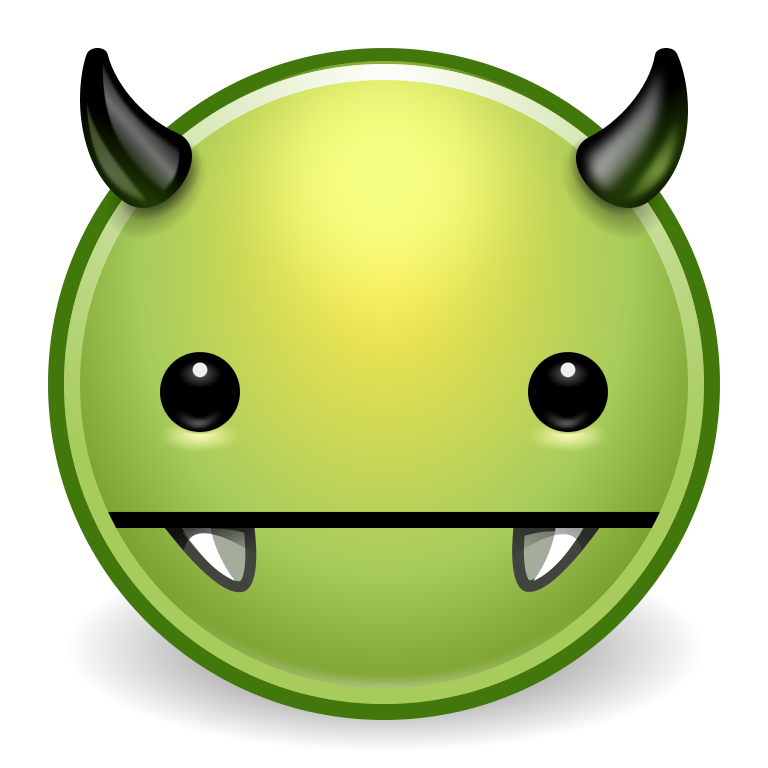 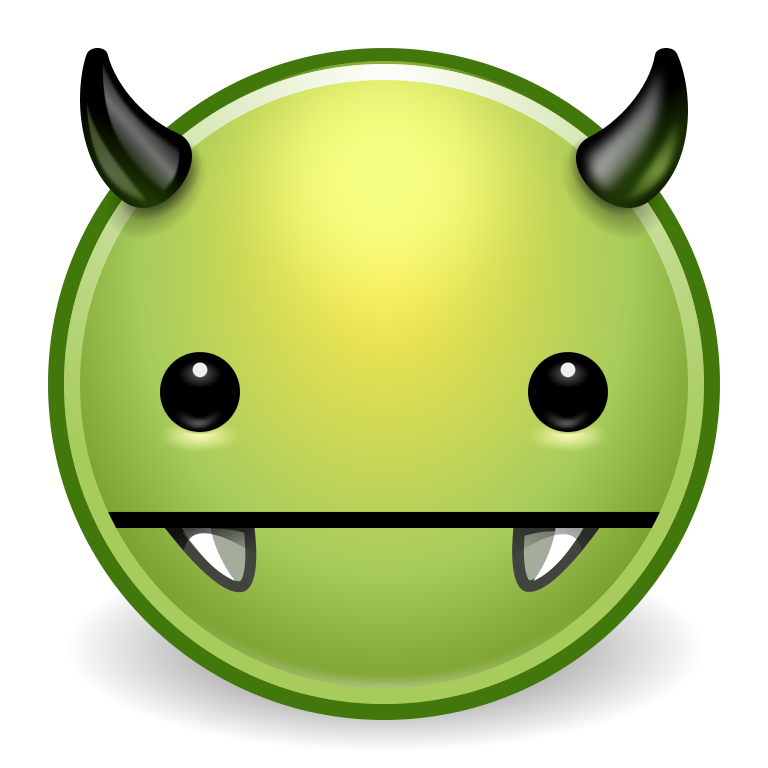